Profilaktyka agresji i przemocy  
 w Szkole Podstawowej nr 3
 im. Integracji Europejskiej 
w Kostrzynie nad Odrą
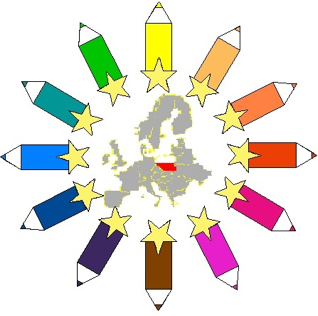 Szkoła Promująca Zdrowie
Wieloletnie działania podejmowane w naszej placówce w ramach Szkoły Promującej Zdrowie mają na celu tworzenie przyjaznego klimatu społecznego i zdrowotnego szkoły.
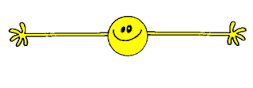 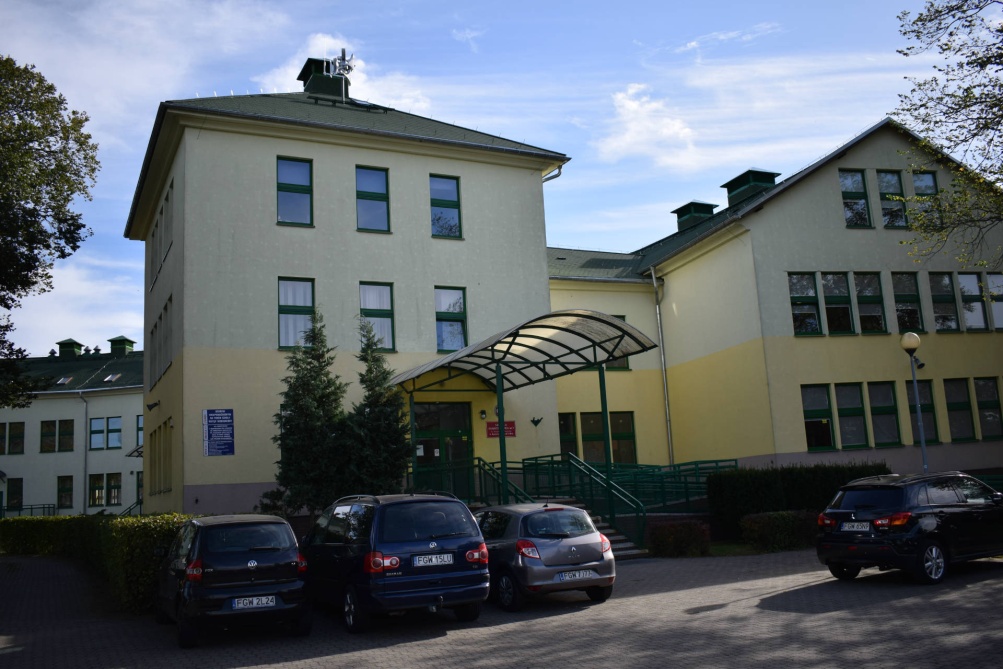 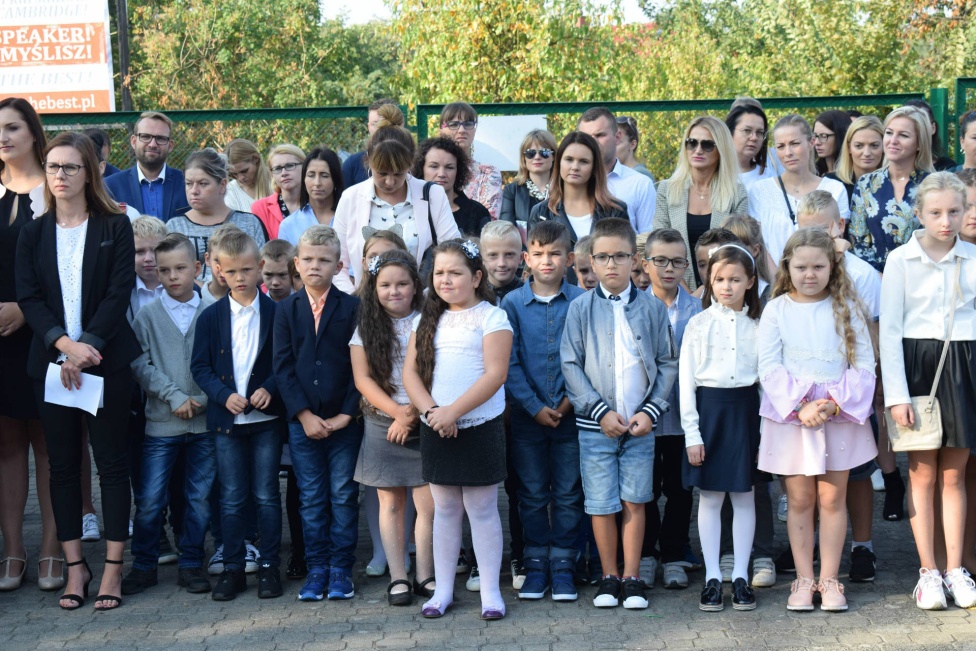 W latach 2017 – 2020 priorytetowymi celami realizowanymi w szkole stały się:
Troska o dobrą aklimatyzację i komfortowe samopoczucie nowo przybyłych do szkoły uczniów klas młodszych
Poprawa relacji między uczniami oraz podniesienie dyscypliny wśród uczniów
Wzmacnianie pozytywnych relacji interpersonalnych 
      między uczniami.

      

                Ze względu na problem pandemii, który w marcu zaskoczył nas                wszystkich, pojawiła się potrzeba nauczania zdalnego. 
Uznaliśmy, że w tym momencie problemem priorytetowym jest  
Stworzenie przyjaznej dla uczniów, rodziców i nauczycieli atmosfery kształcenia na odległość.
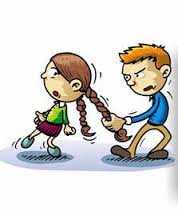 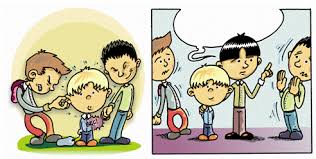 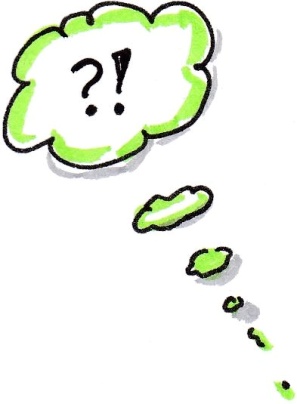 Działania prowadzone  w latach 2017-2020
Dla zapewnienia bezpieczeństwa uczniom w szkole niezbędne jest poznanie wychowanków przez nauczycieli
 oraz nawiązanie współpracy z rodzicami
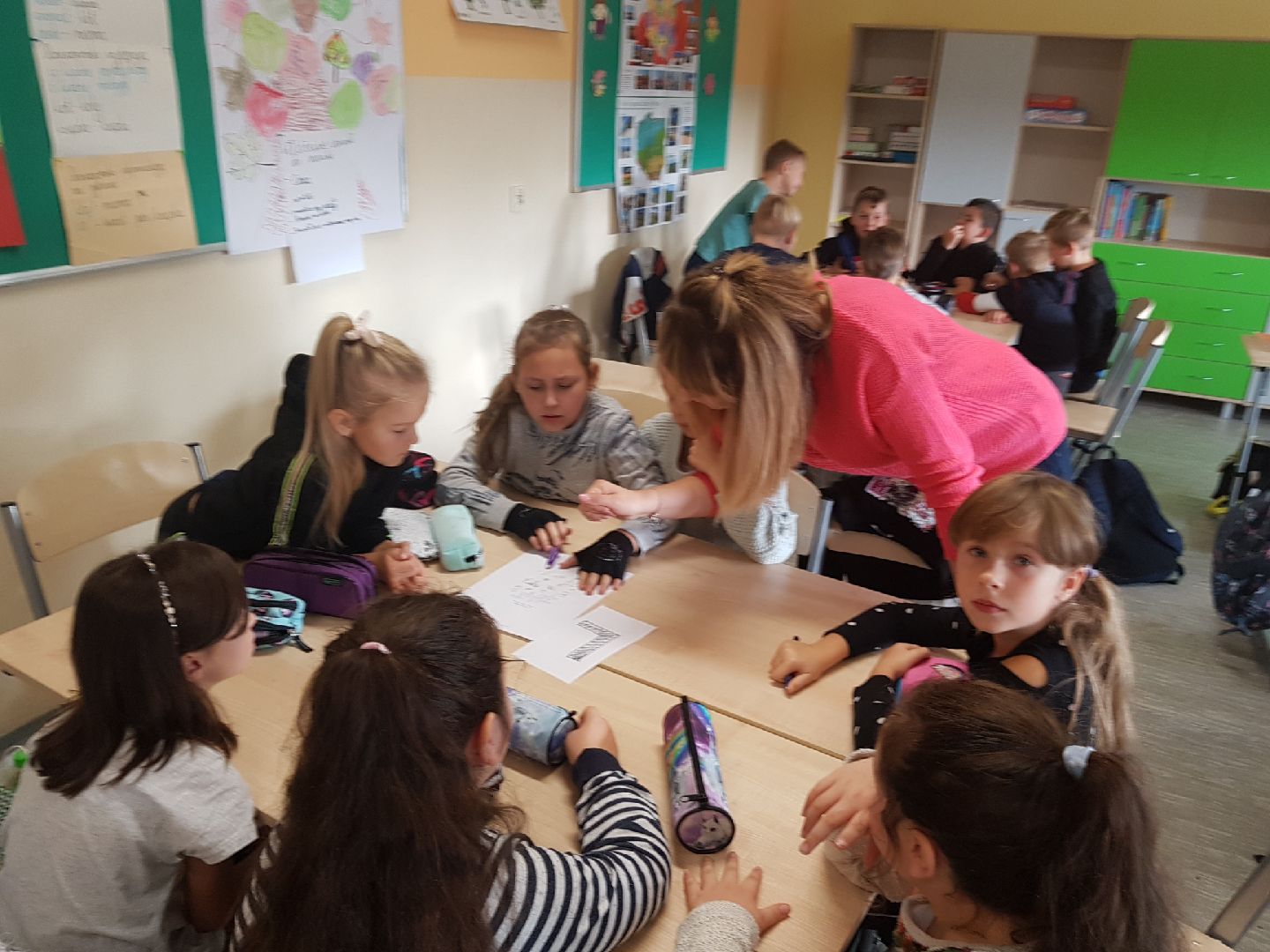 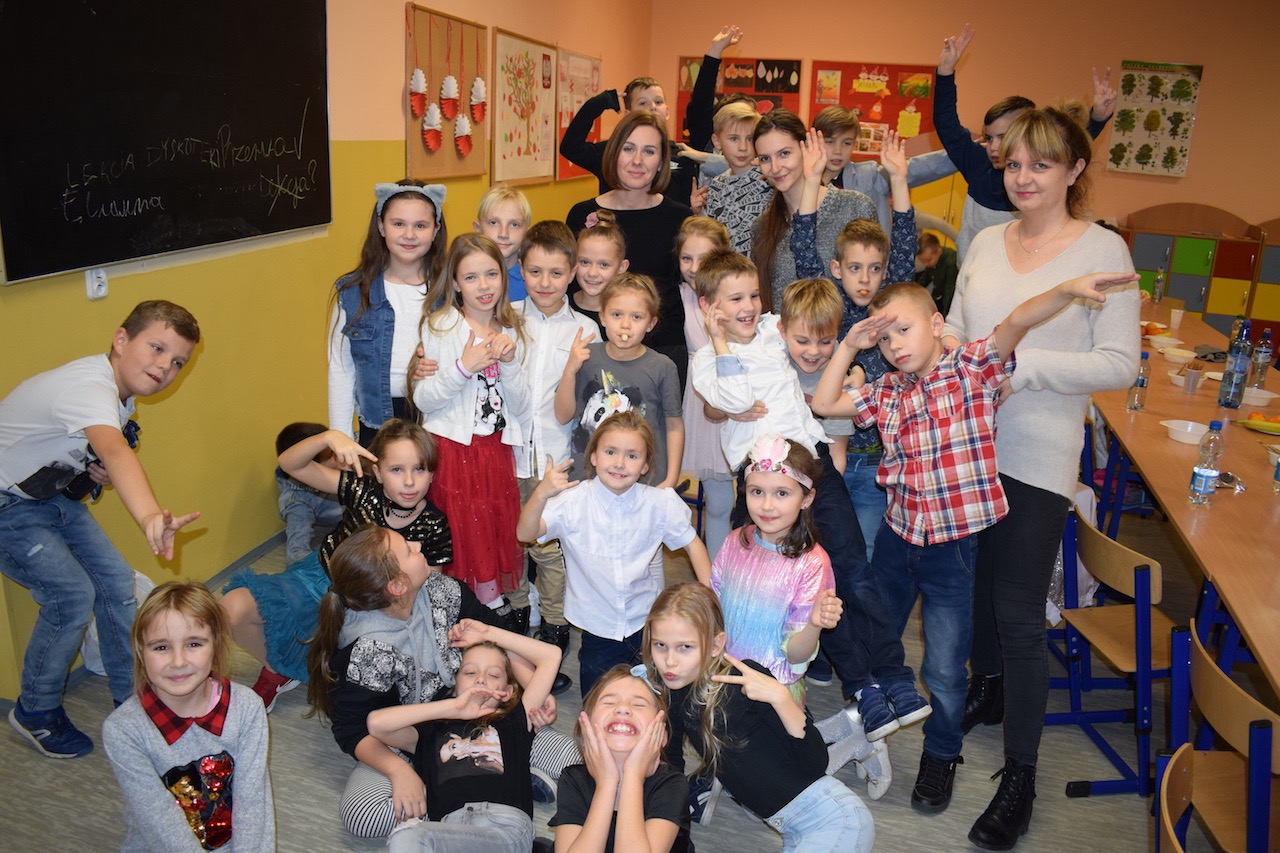 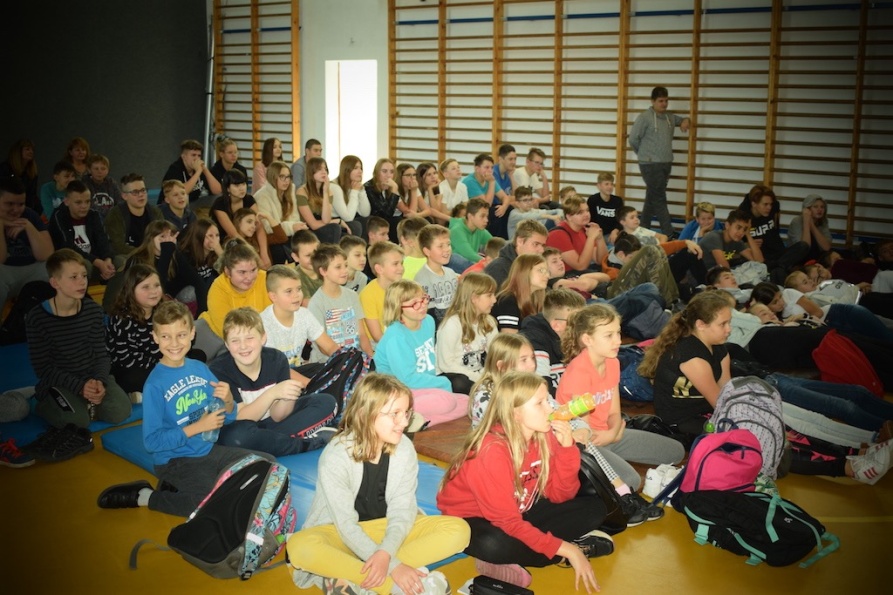 Pedagogizacja rodziców dotycząca zasad bezpiecznego zachowania dzieci w szkole i poza szkołą, bezpiecznego korzystania z telefonów komórkowych oraz Internetu, zagrożeń związanych z używaniem substancji psychoaktywnych
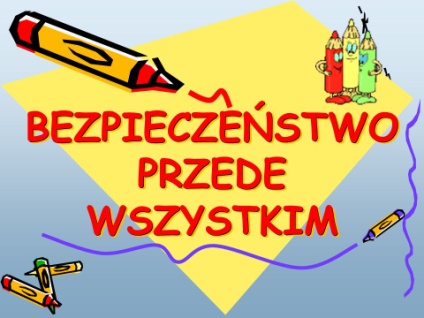 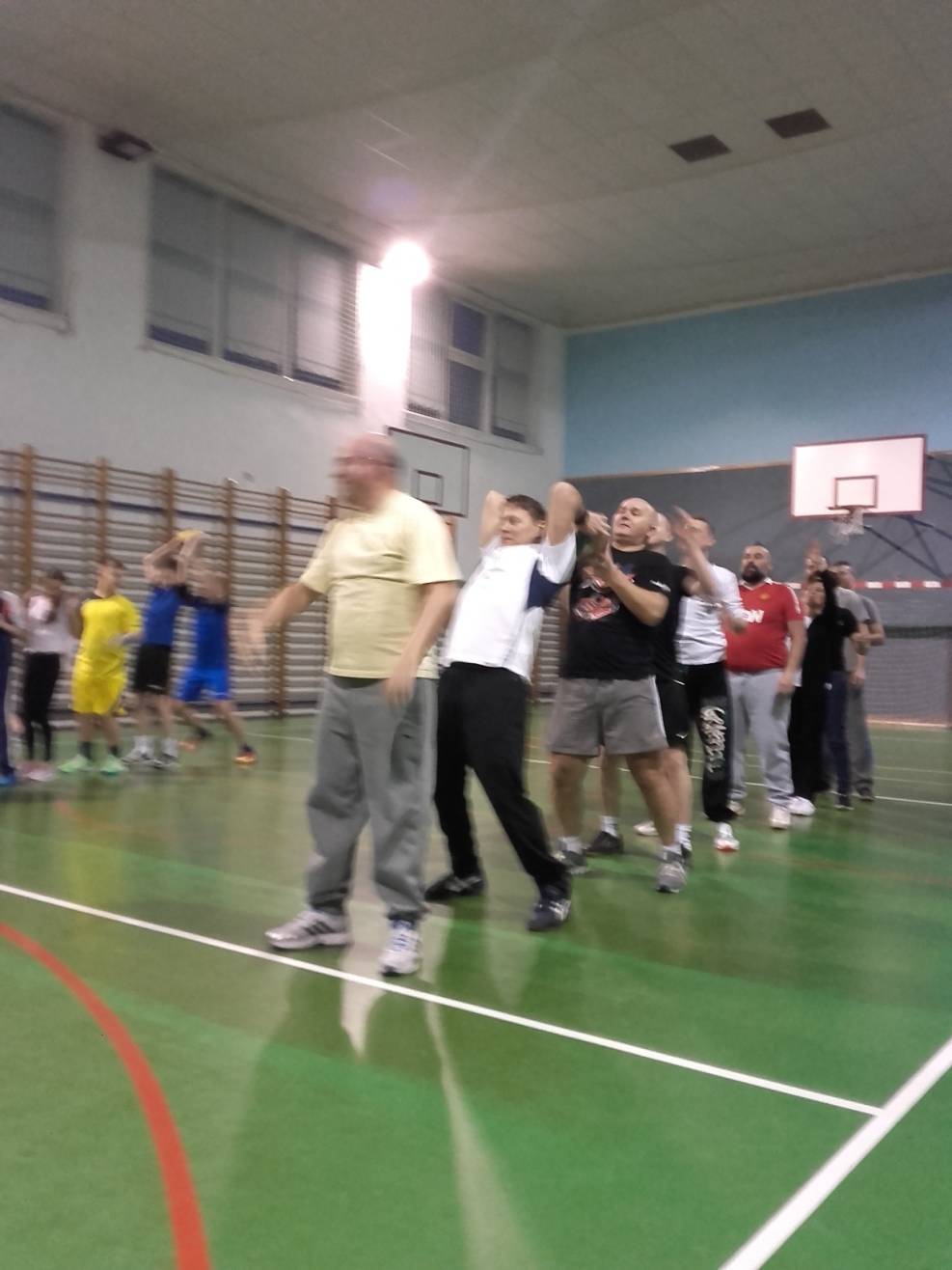 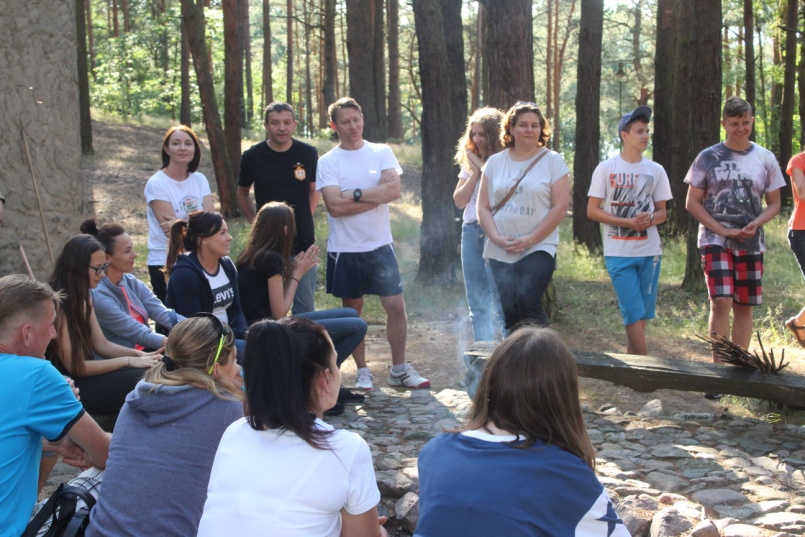 Wywiadówka rekreacyjna
 nad jeziorem
Wywiadówka na sportowo
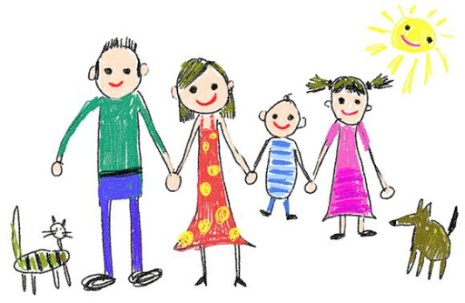 Z inicjatywy  rodziców na schodach szkolnych pojawiły sie kolorowe okleiny przypominające podstawowe zasady  życia społecznego obowiązujące w szkole.
Kluczowe znaczenie  ma także współpraca 
ze specjalistami i spotkania z ciekawymi ludźmi 
oraz organizacja warsztatów, spektakli  i pogadanekprofilaktycznych dla uczniów.
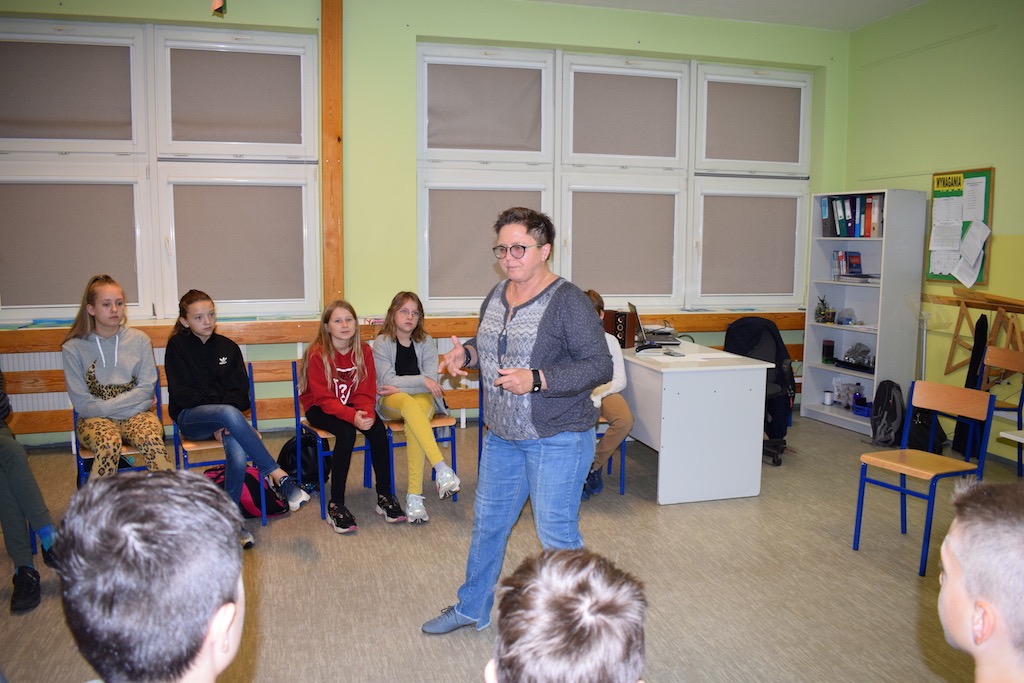 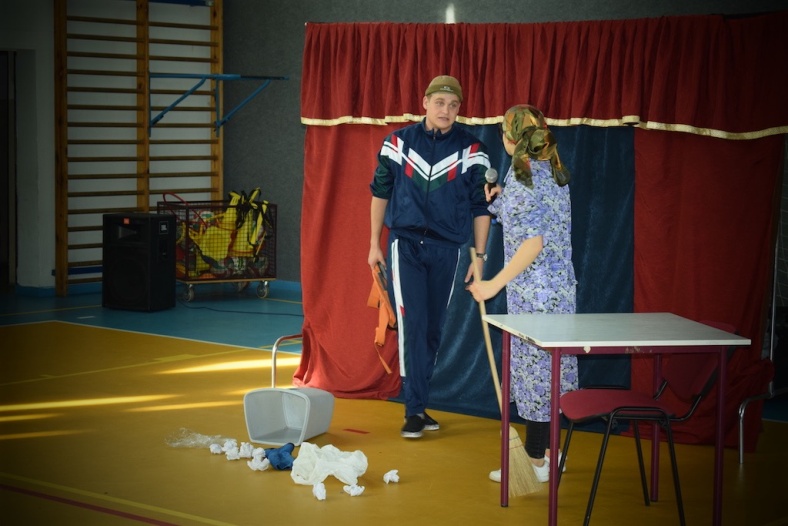 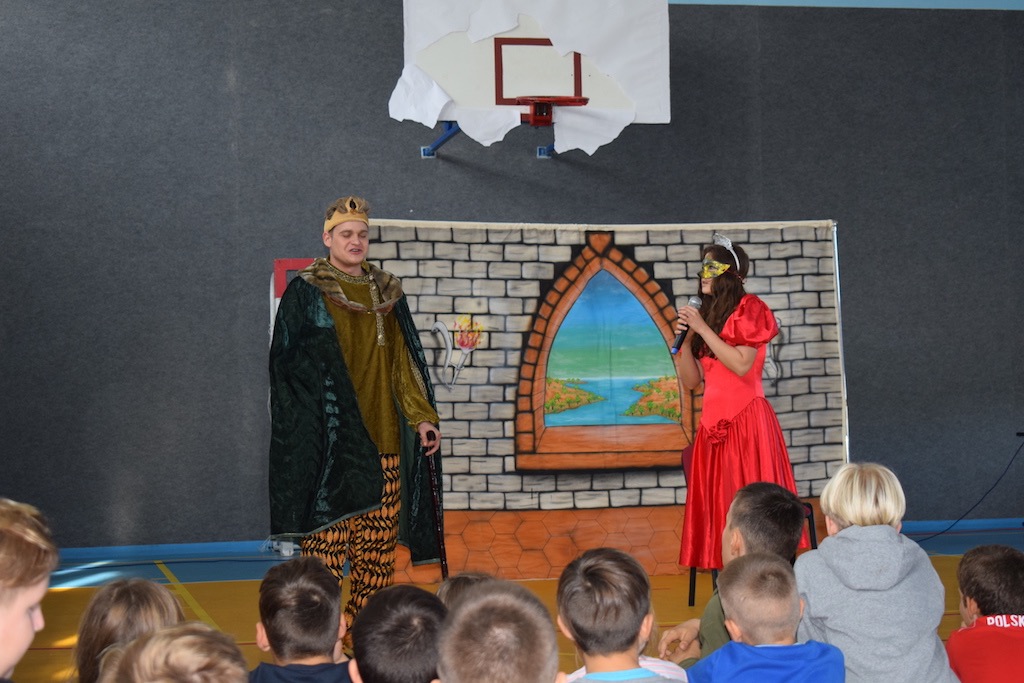 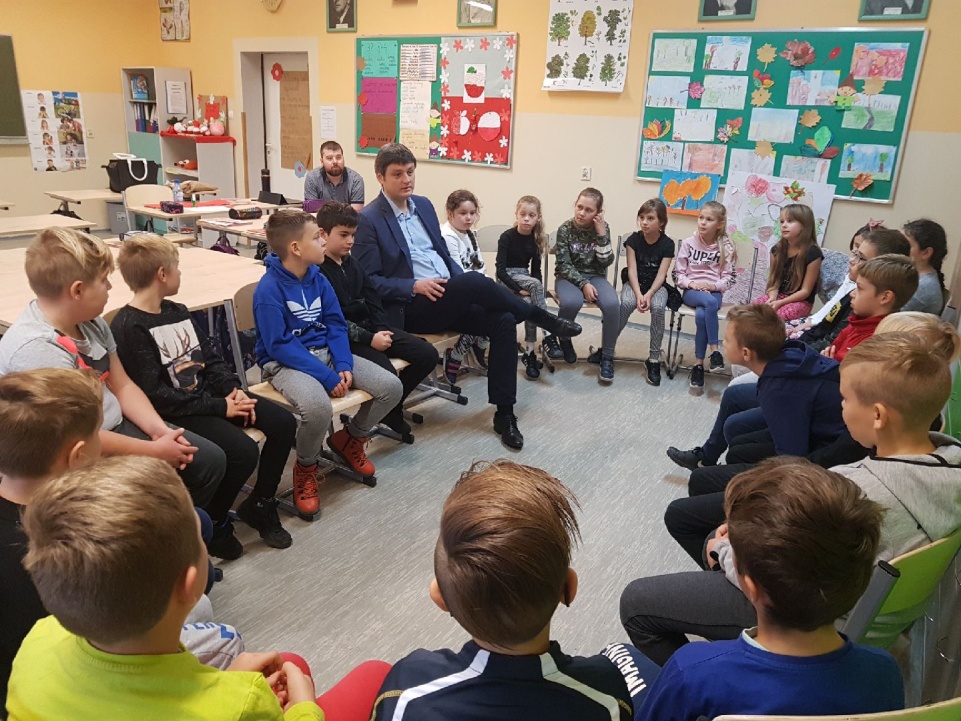 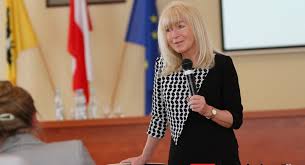 Angażowanie uczniów w akcje charytatywne
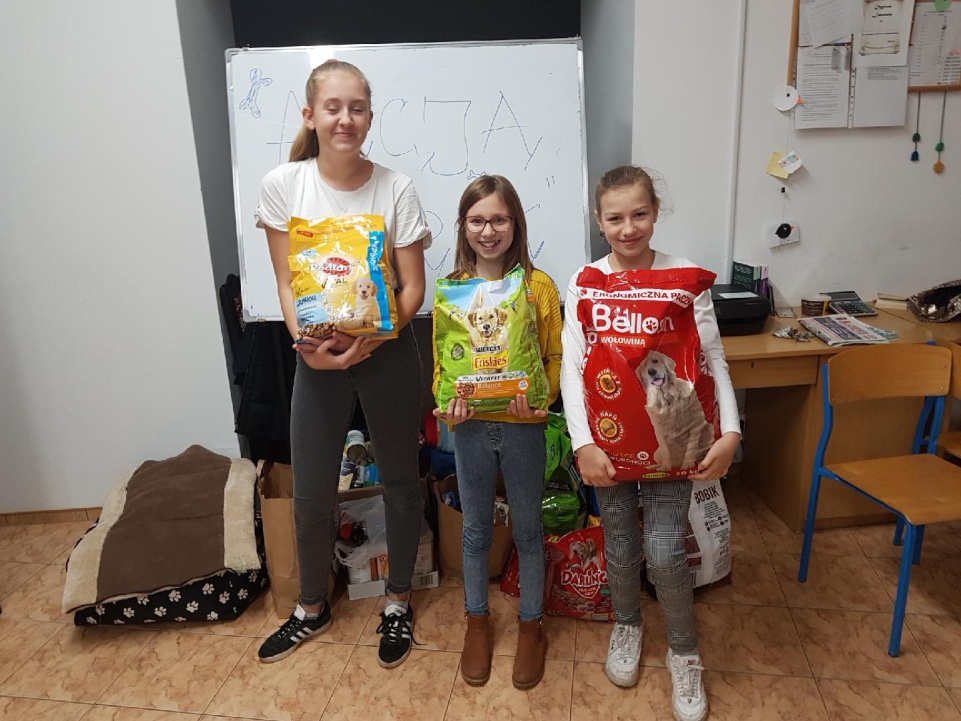 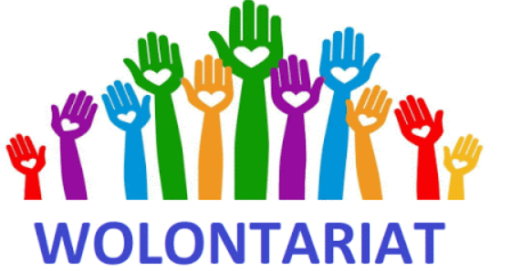 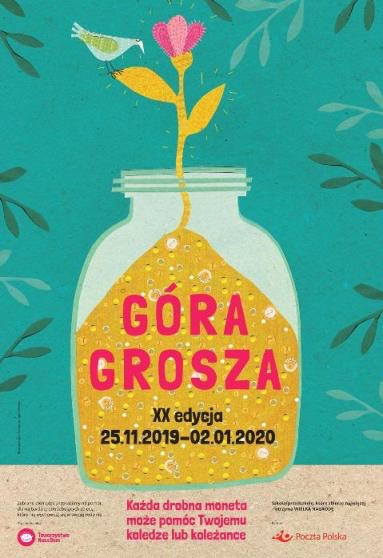 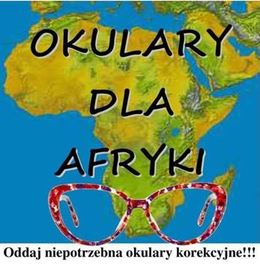 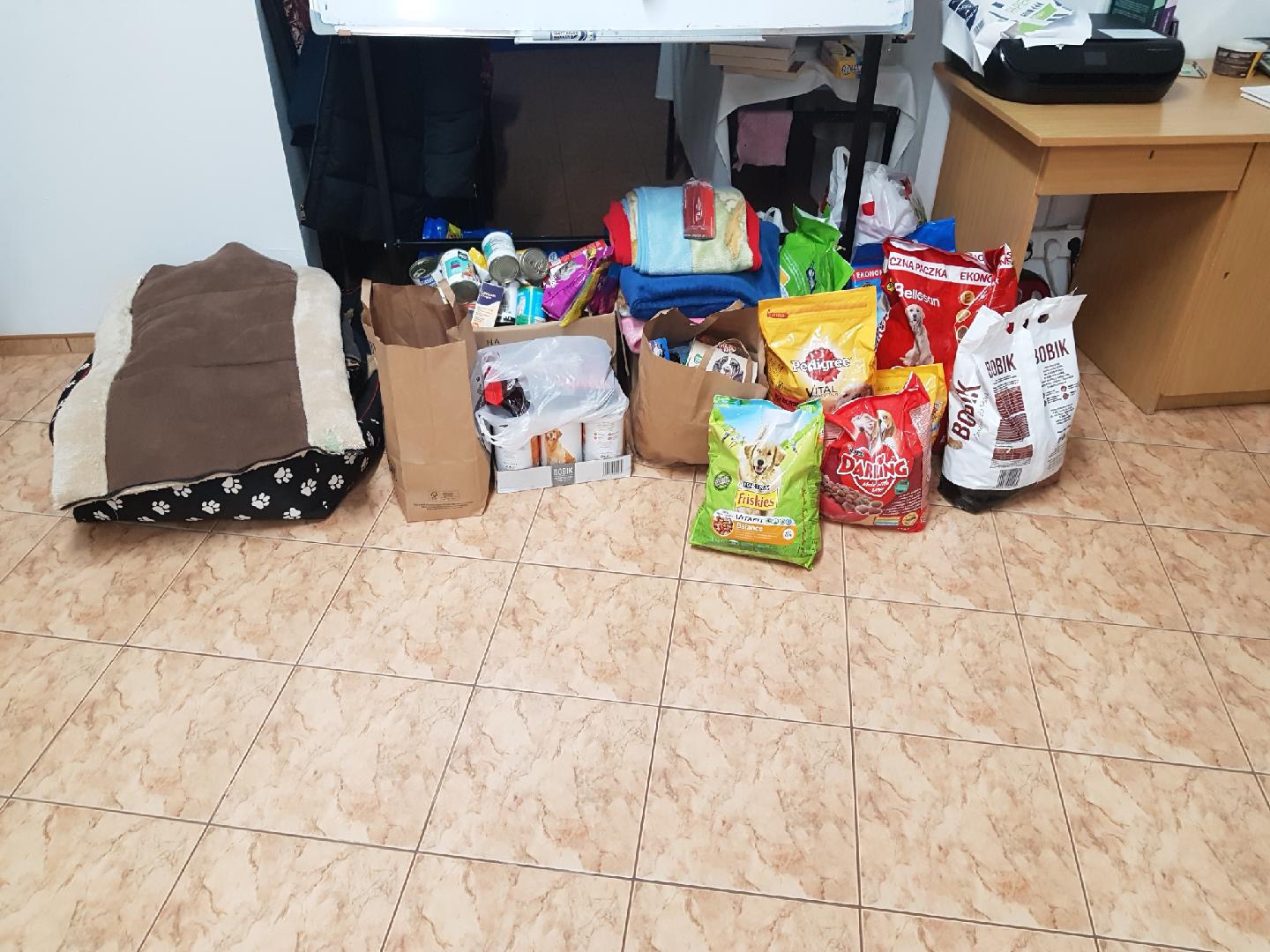 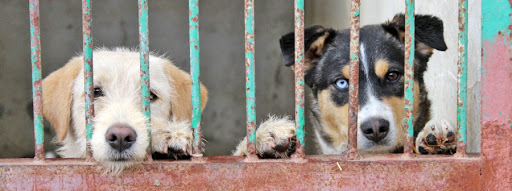 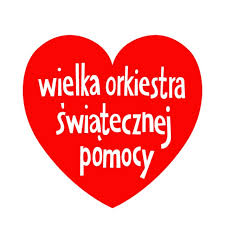 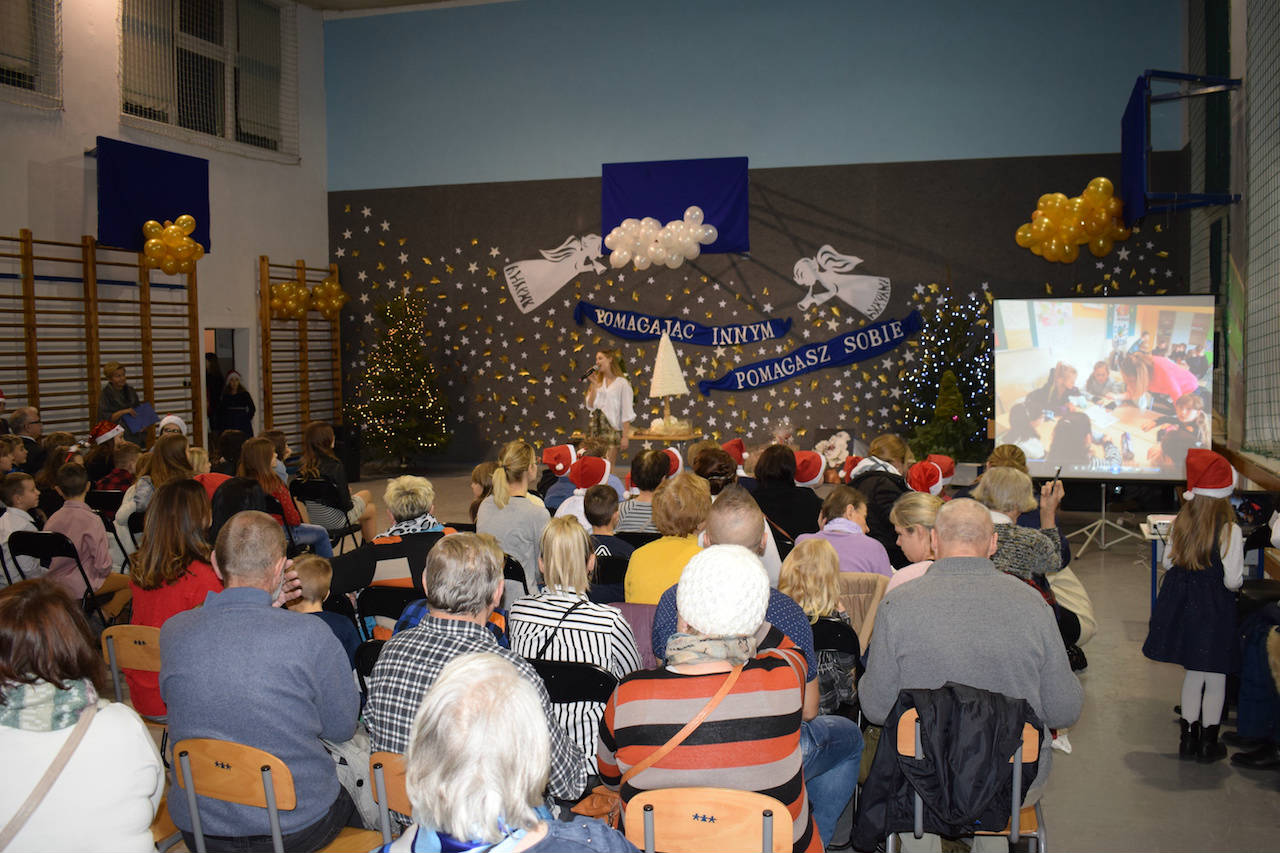 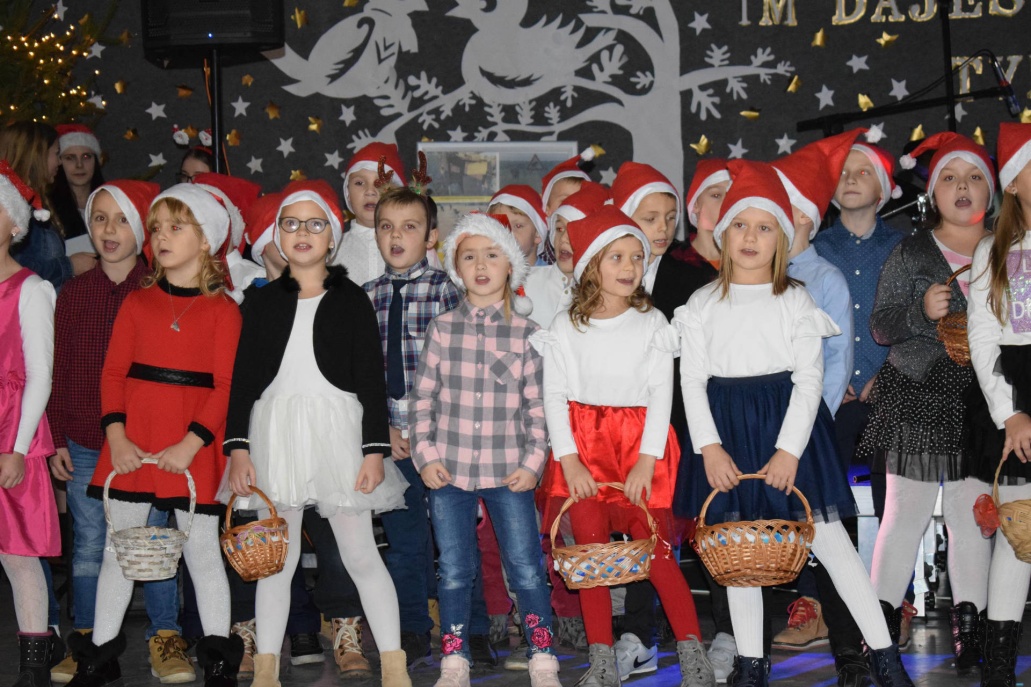 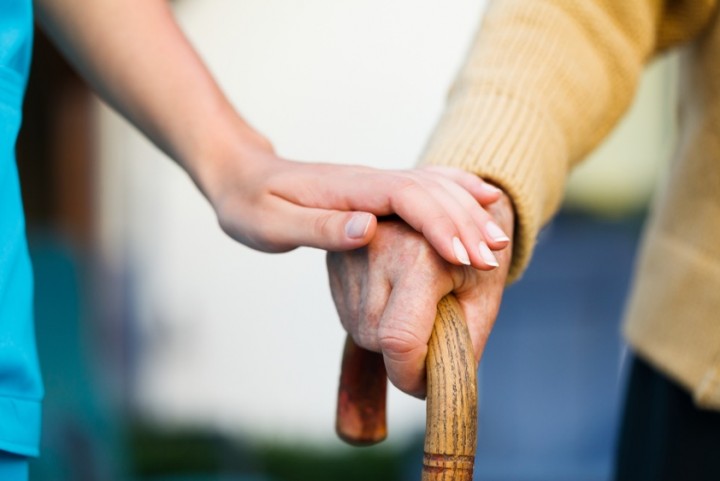 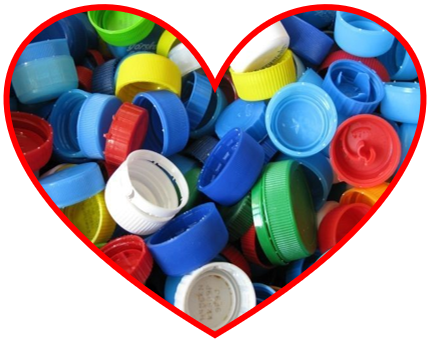 Współpraca z Domem Seniora
Integracja młodzieży starszej z młodszymi kolegami: wspólne zabawy, przedstawienia dla uczniów kl. I-III, pomoc w nauce na świetlicy szkolnej
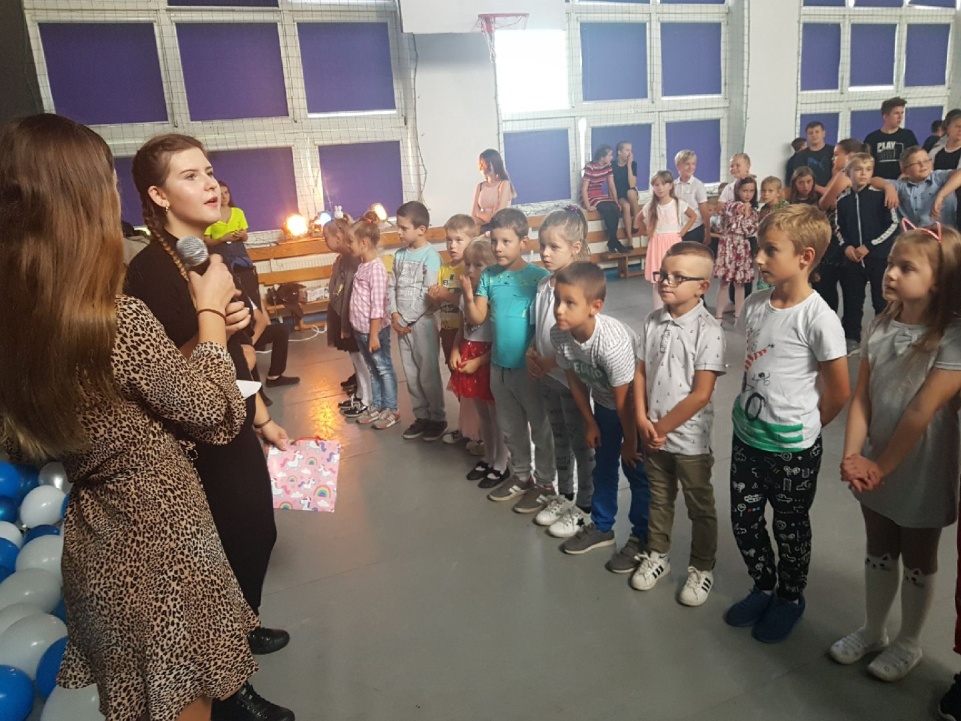 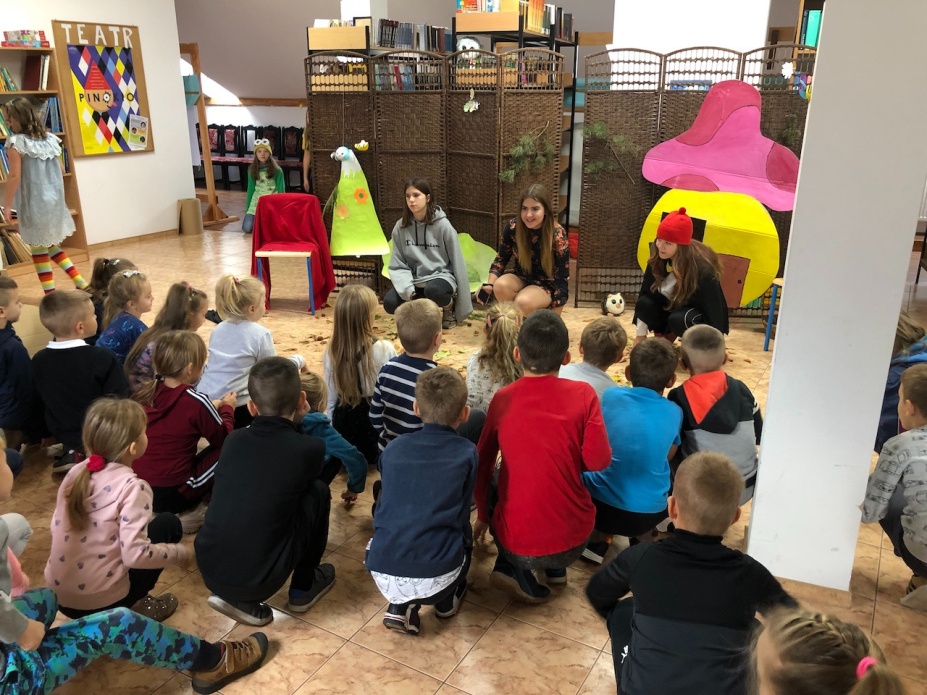 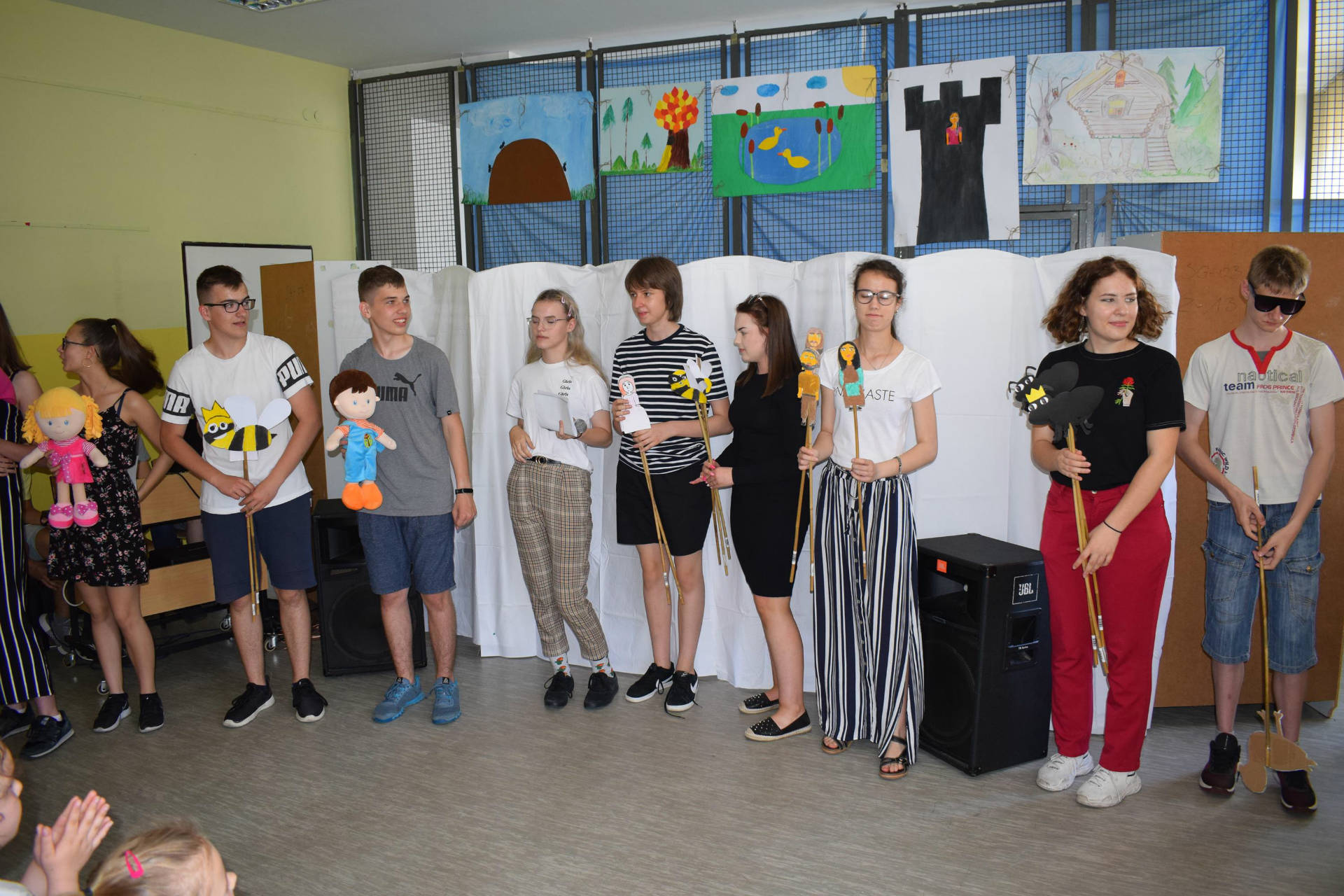 Umożliwienie uczniom rozwijania zainteresowań, osiągania sukcesów, planowania przyszłości i organizacji czasu wolnego
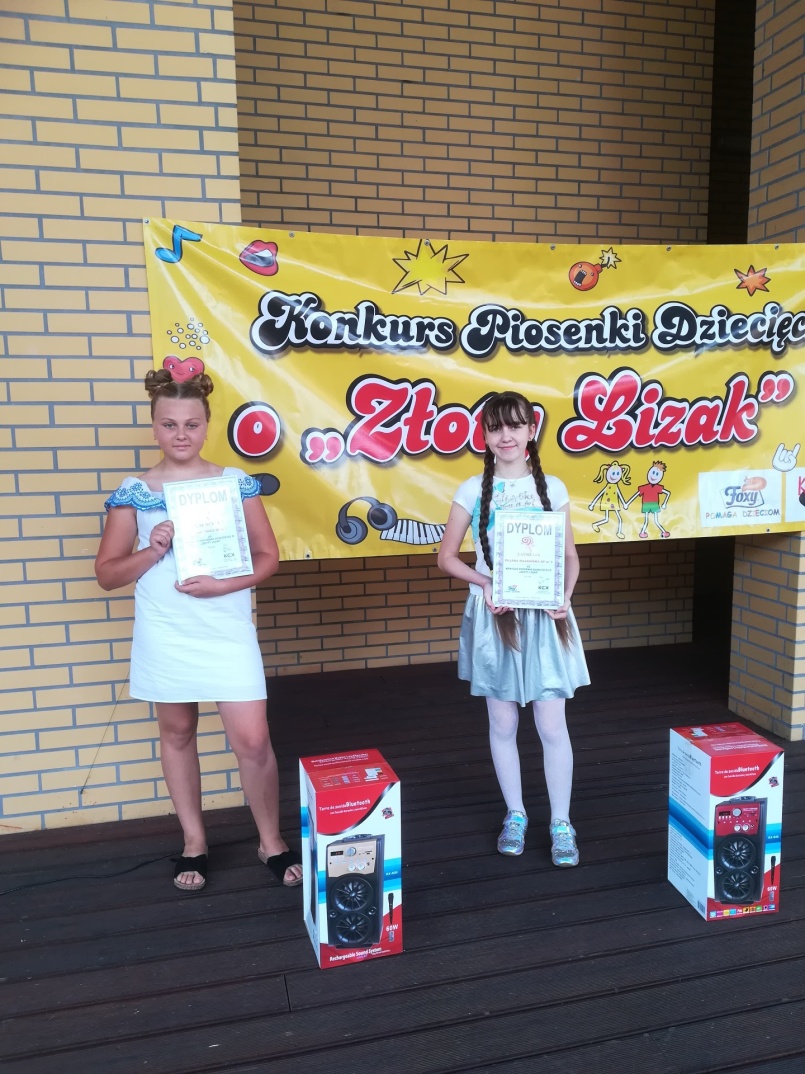 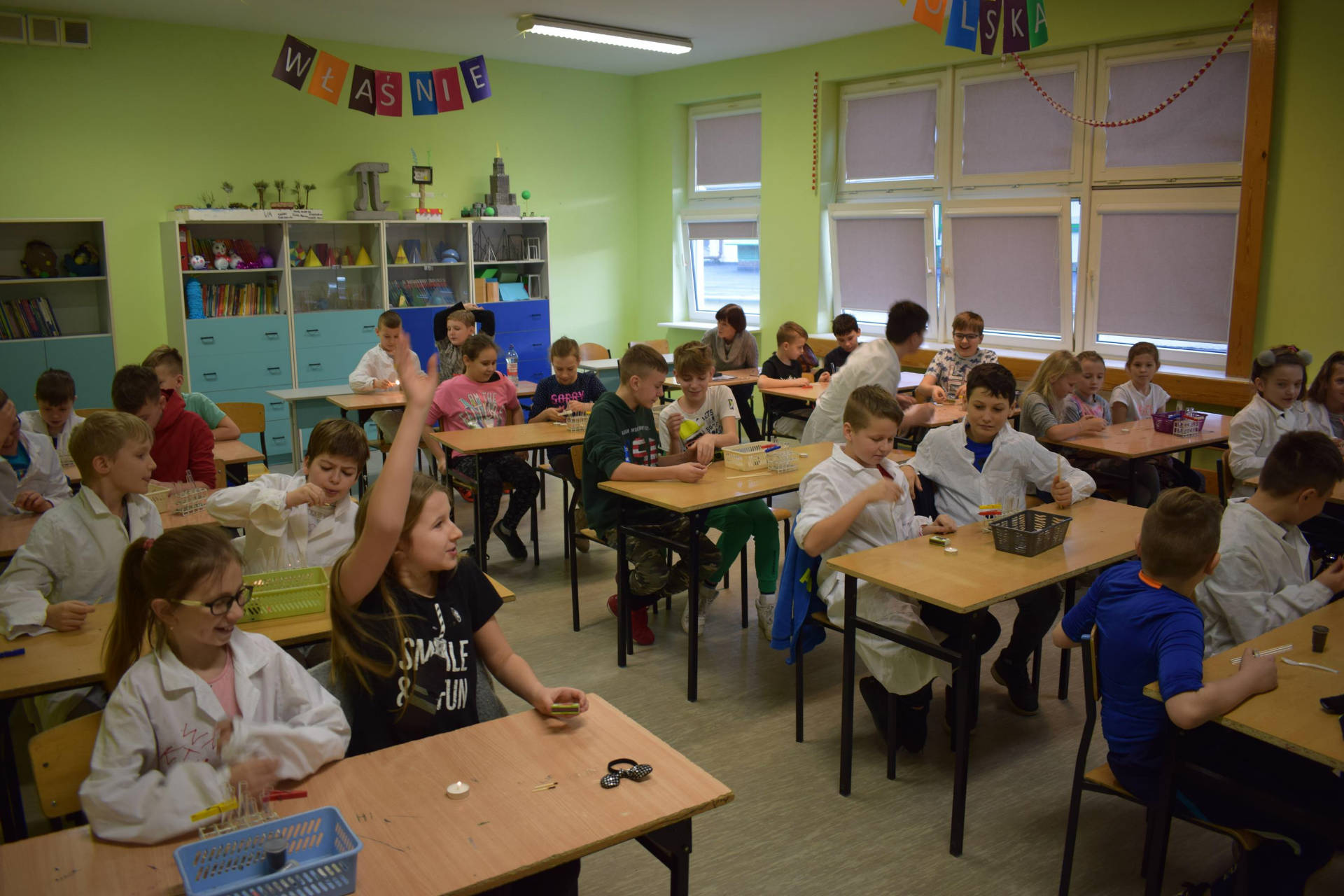 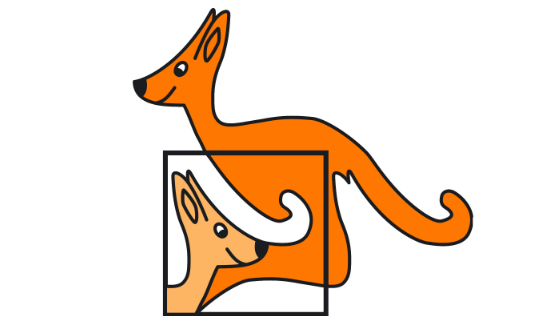 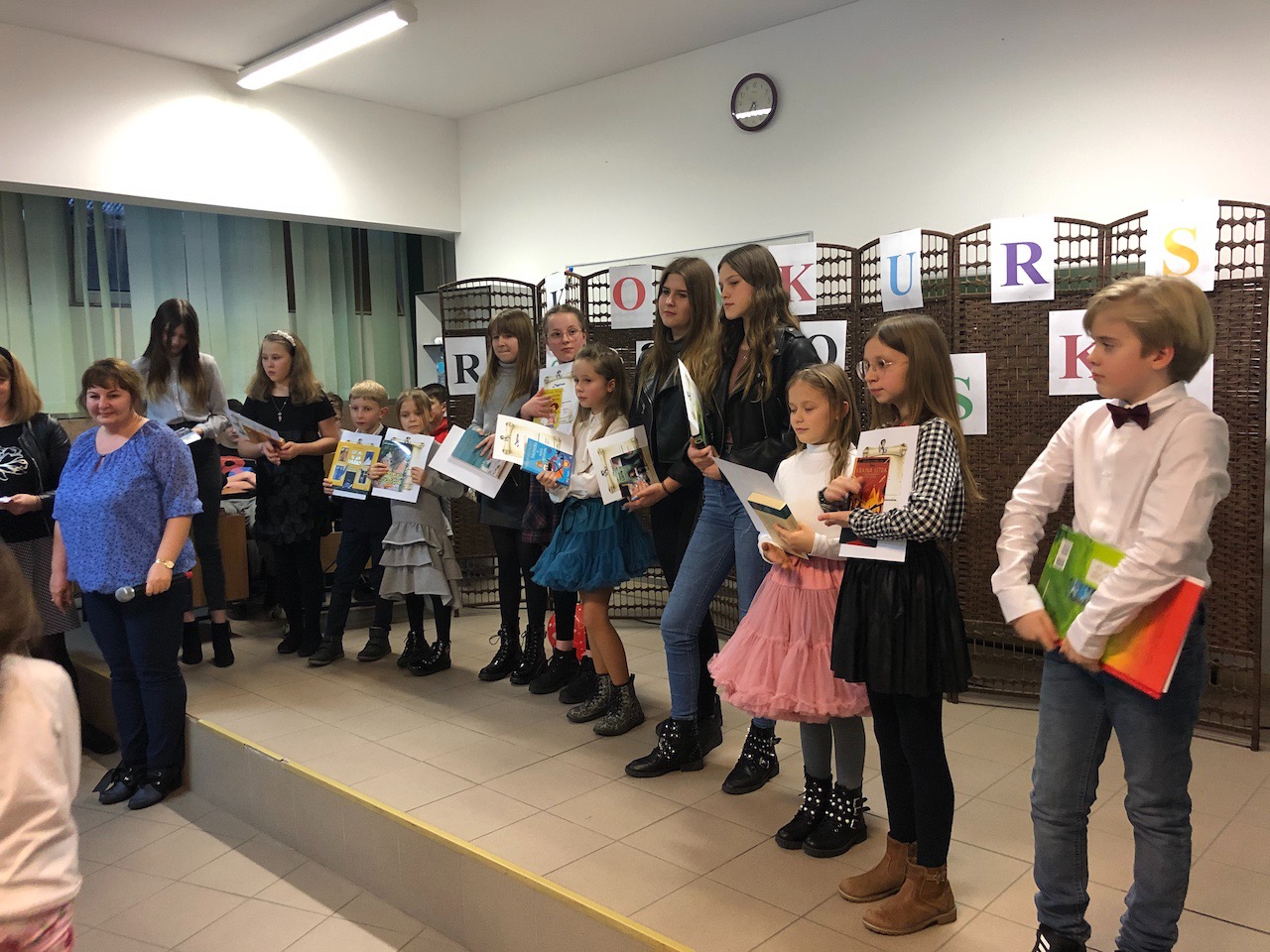 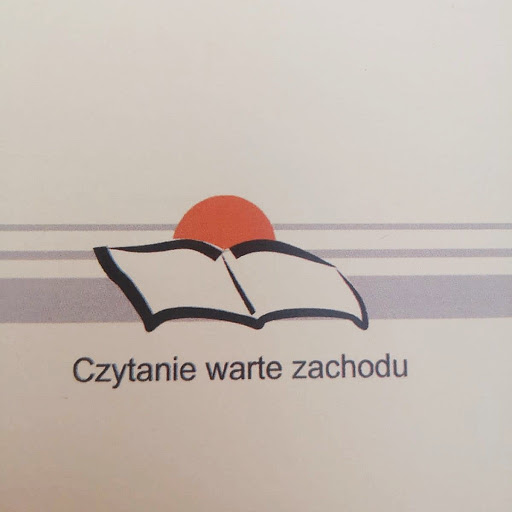 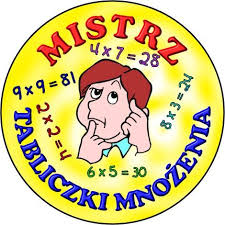 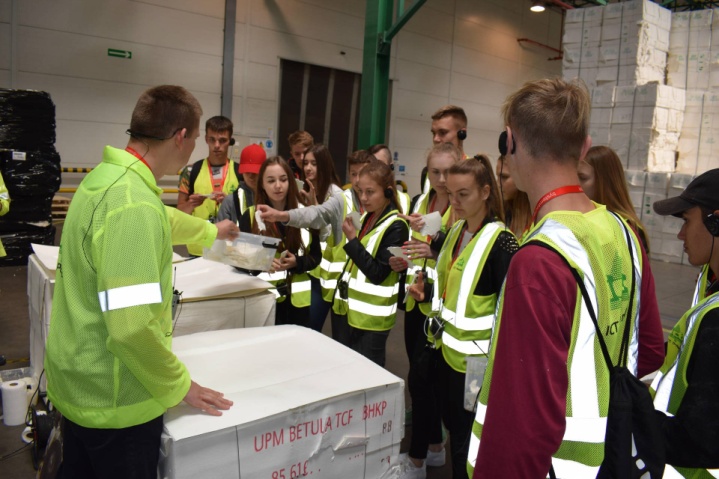 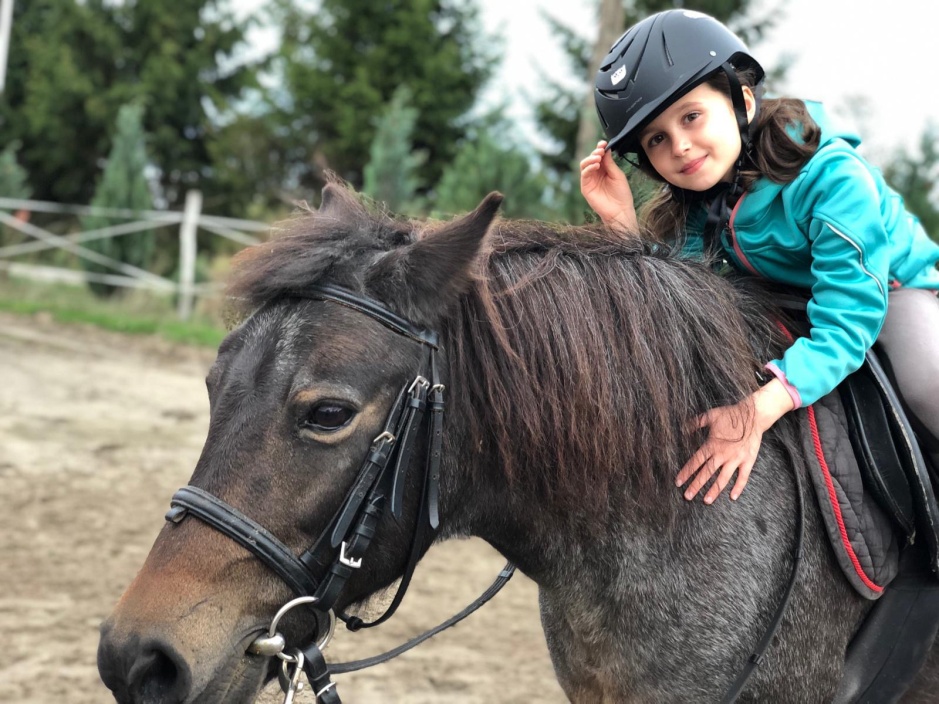 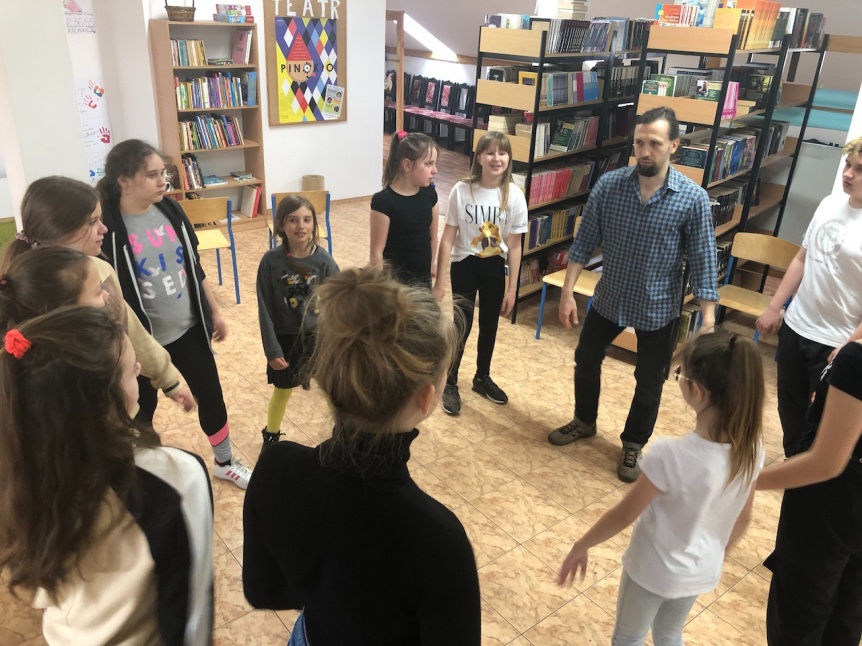 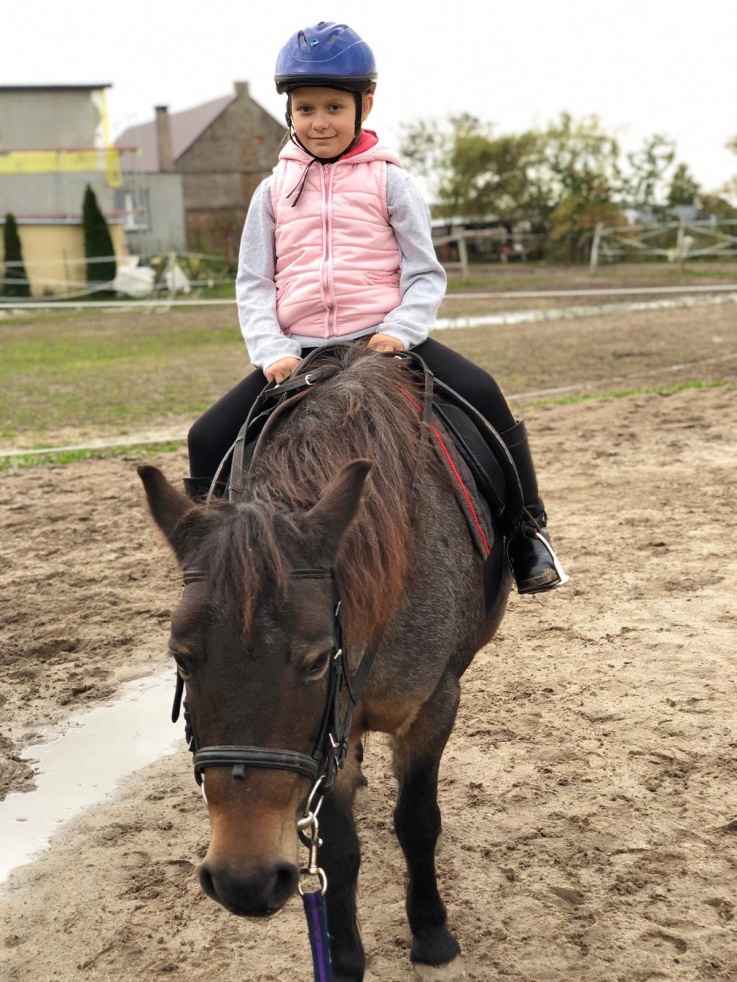 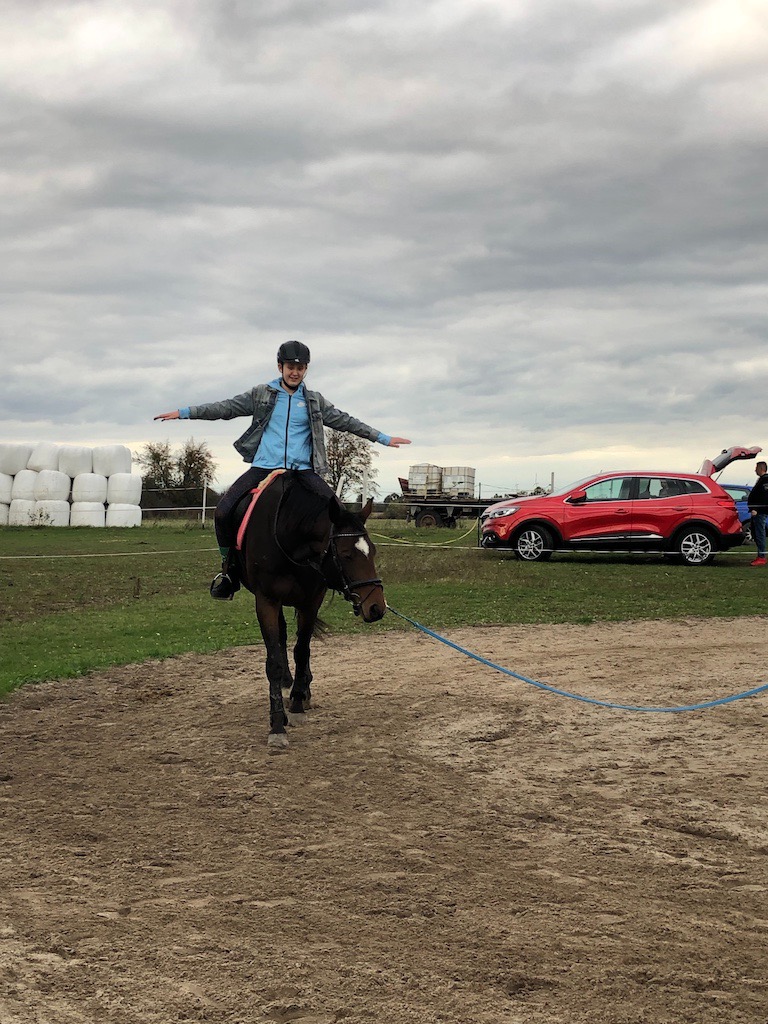 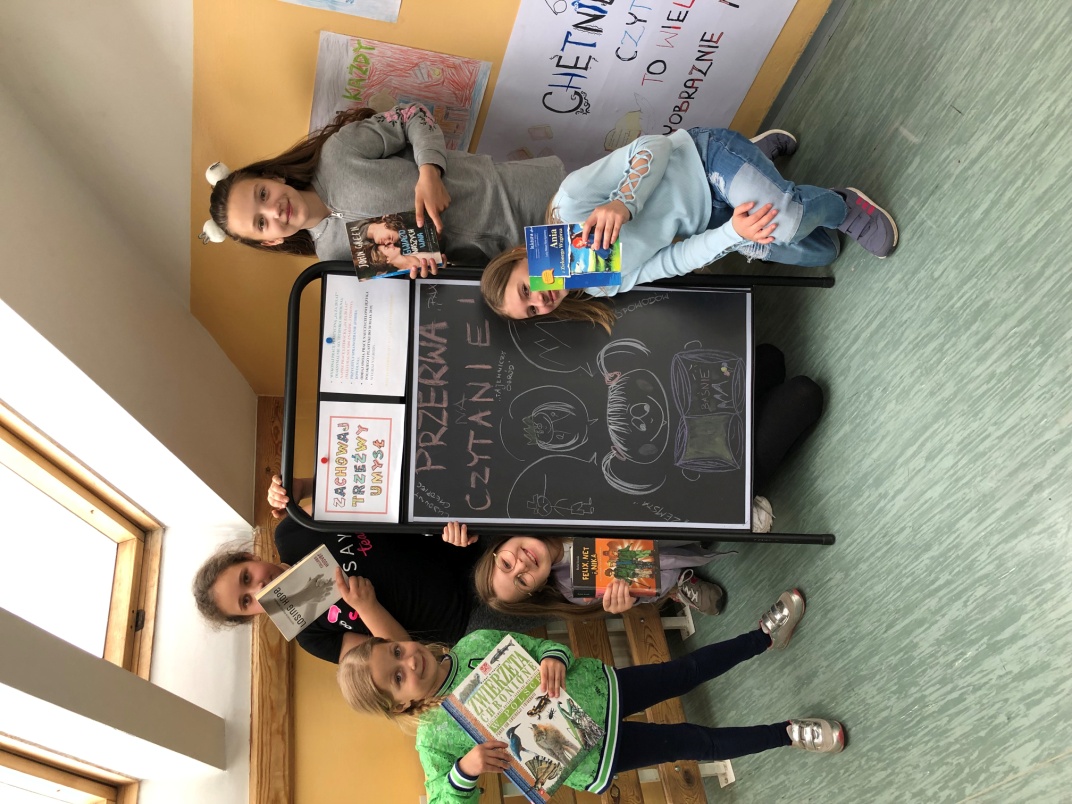 Wzmacnianie pozytywnych relacji interpersonalnych między uczniami, przez  organizowanie wielu imprez i uroczystości szkolnych i  klasowych, sprzyjających integrowaniu się uczniów
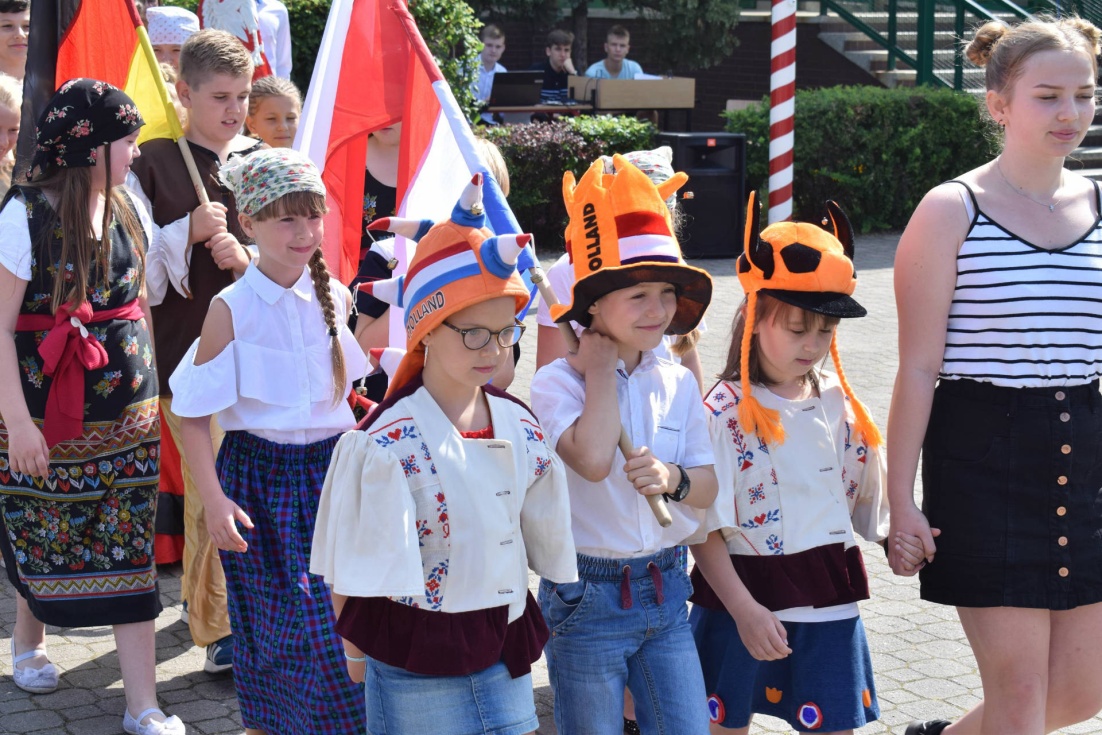 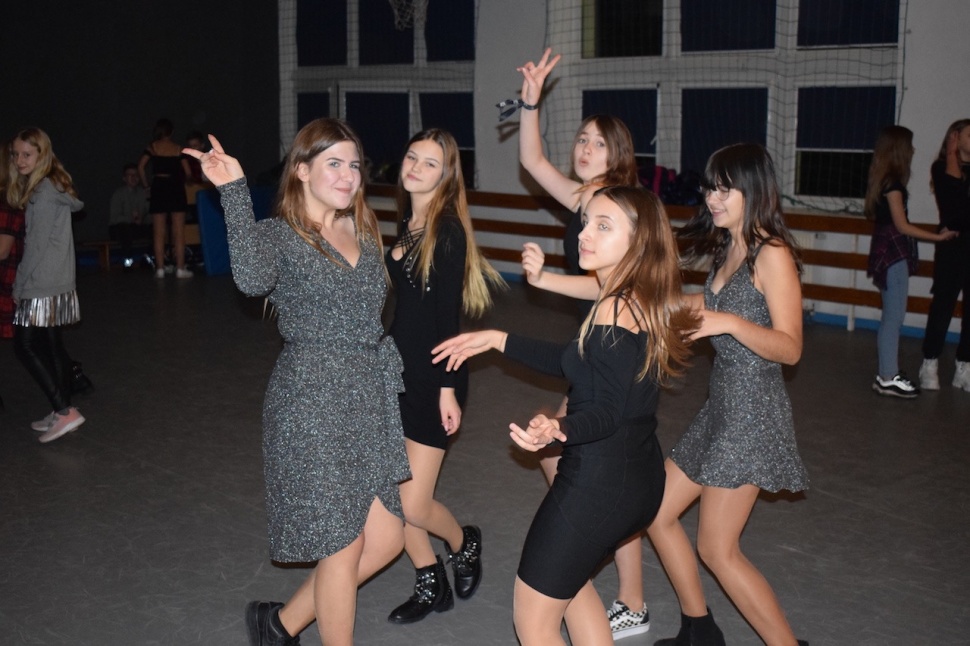 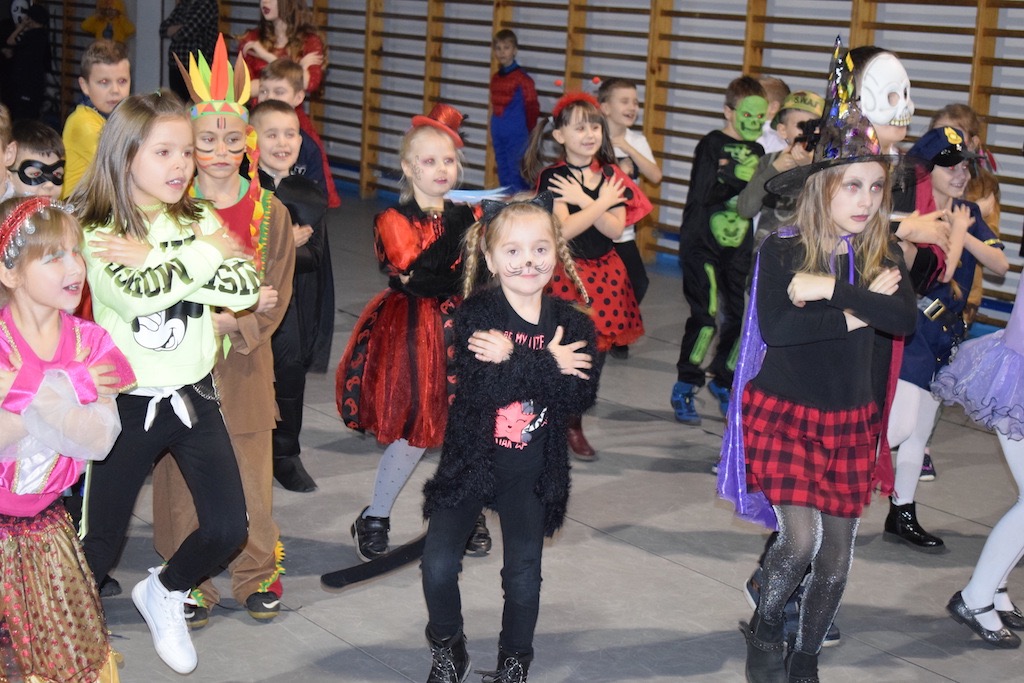 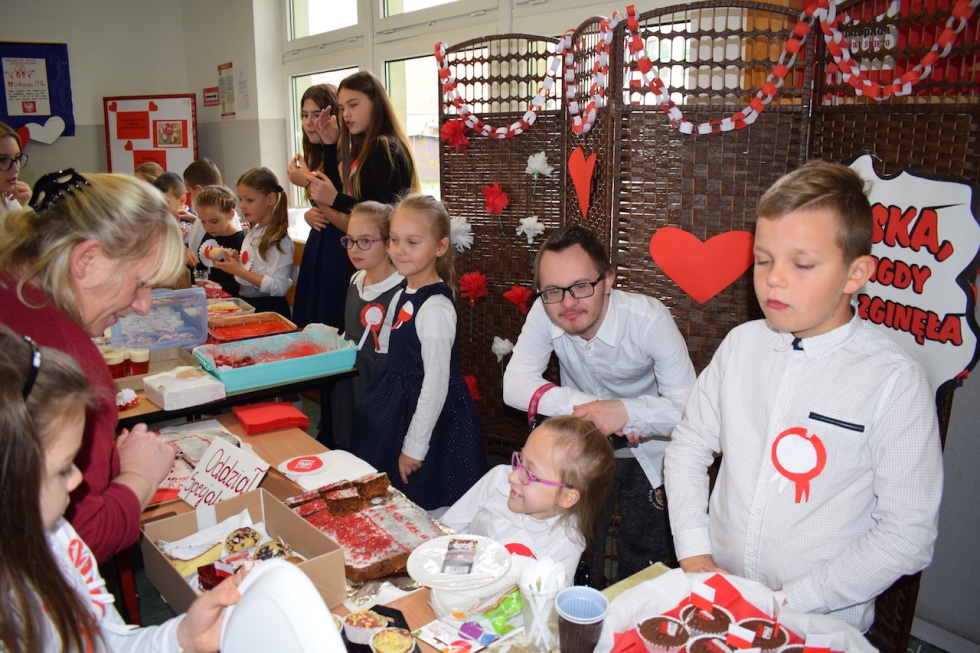 Uczenie się zasad współpracy podczas realizacji różnych projektów i  przedsięwzięć
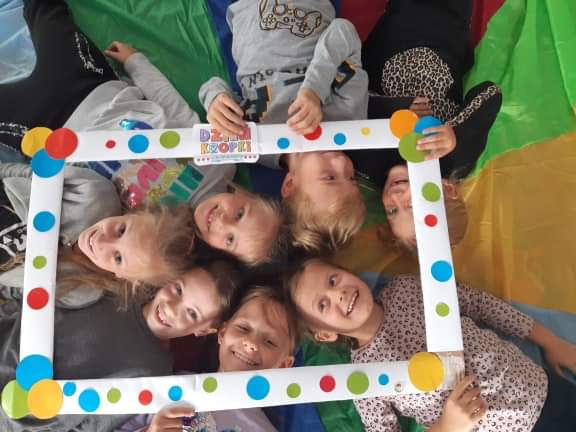 Aktywne spędzanie przerw
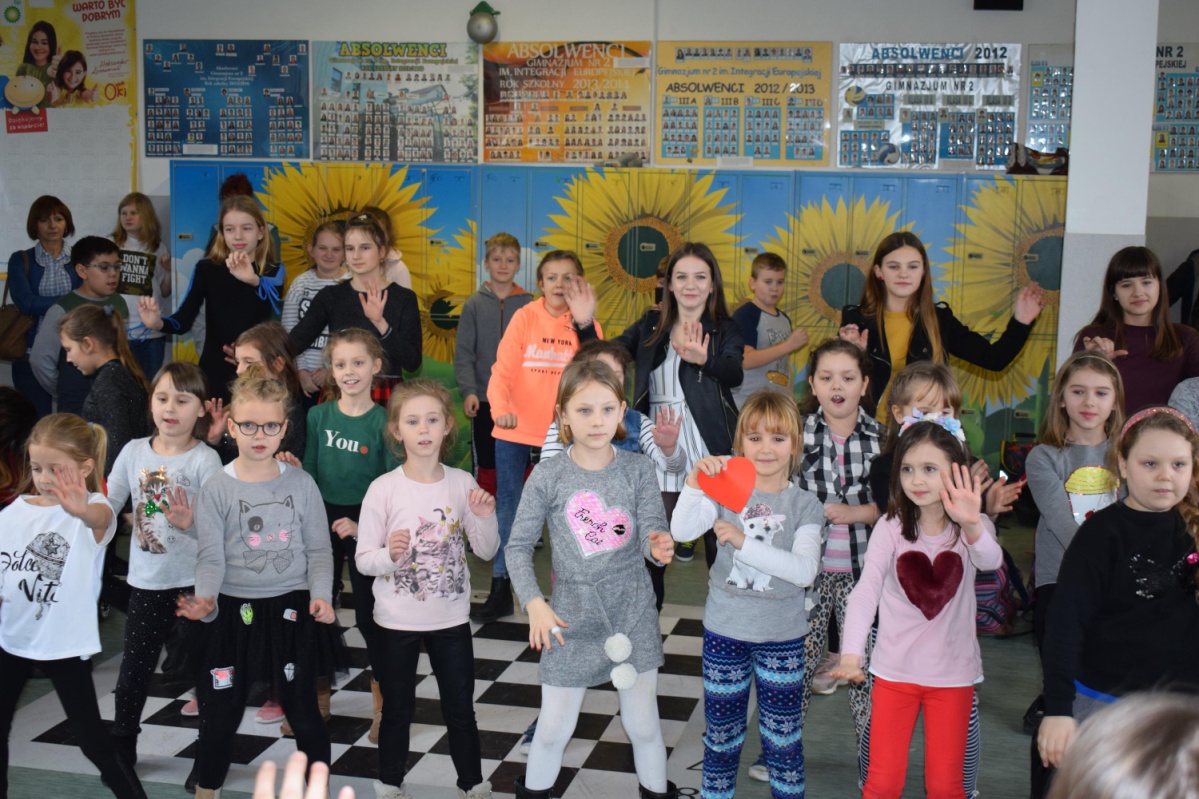 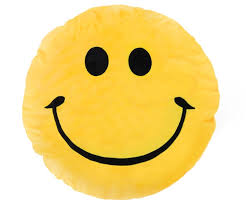 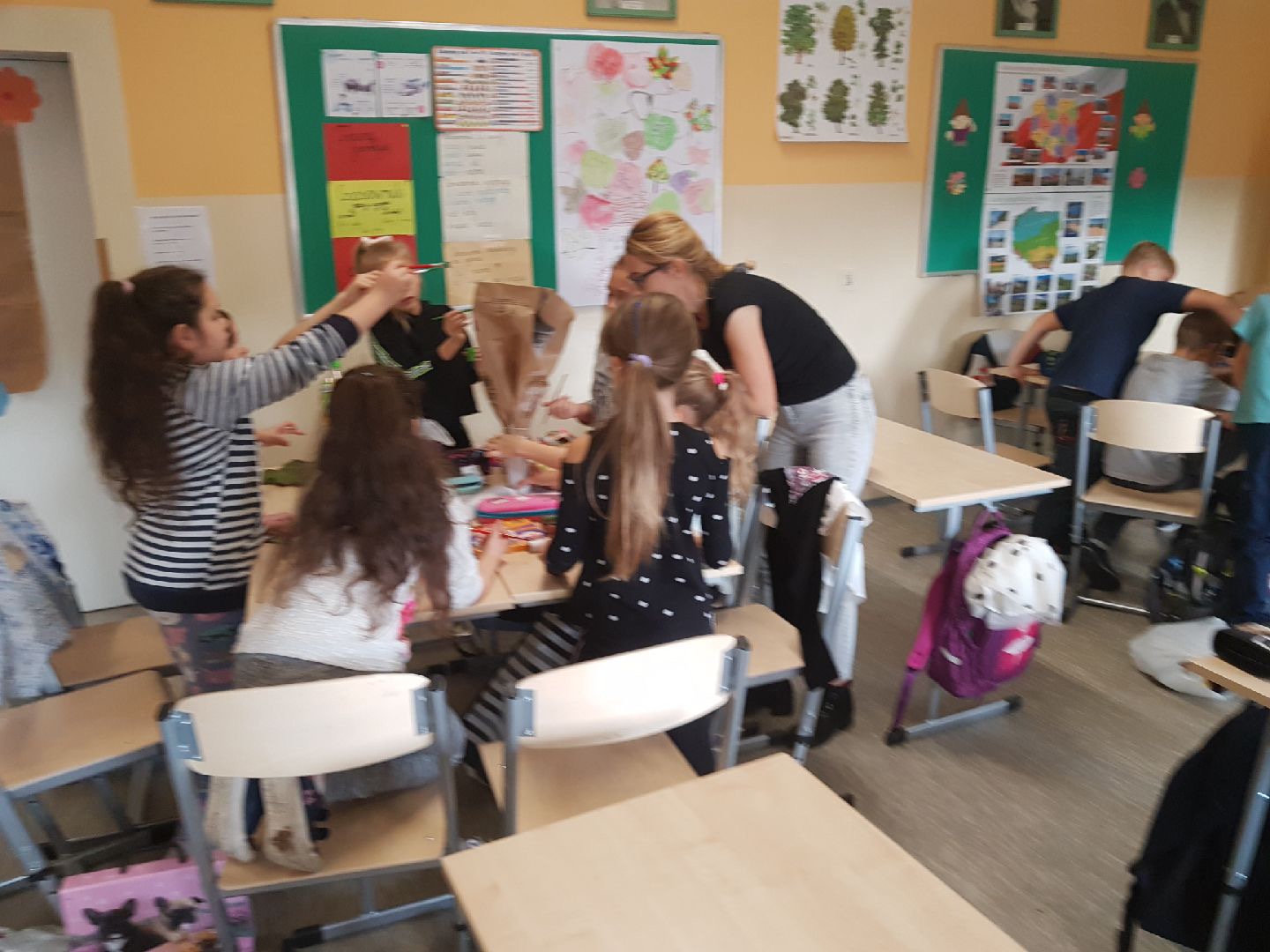 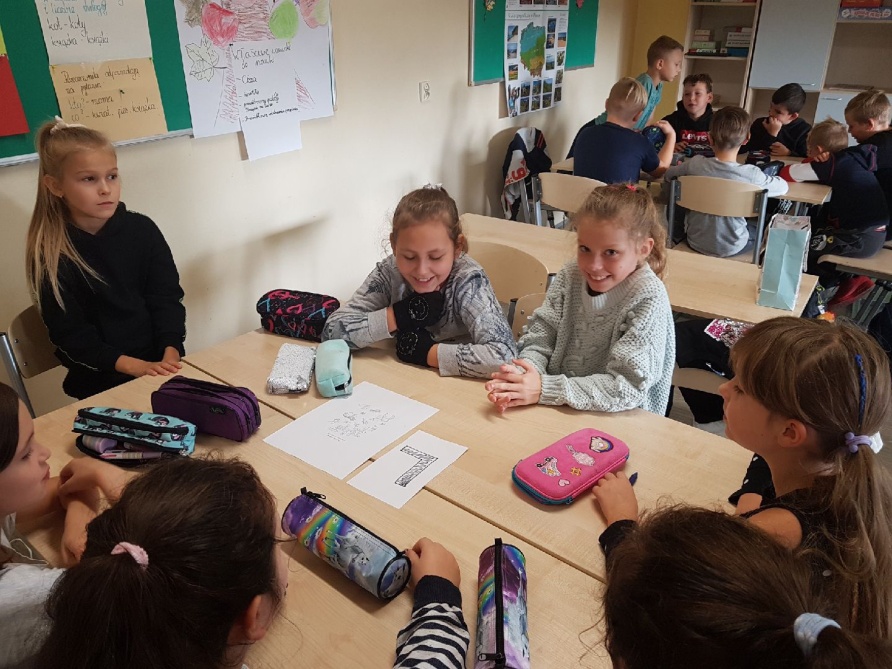 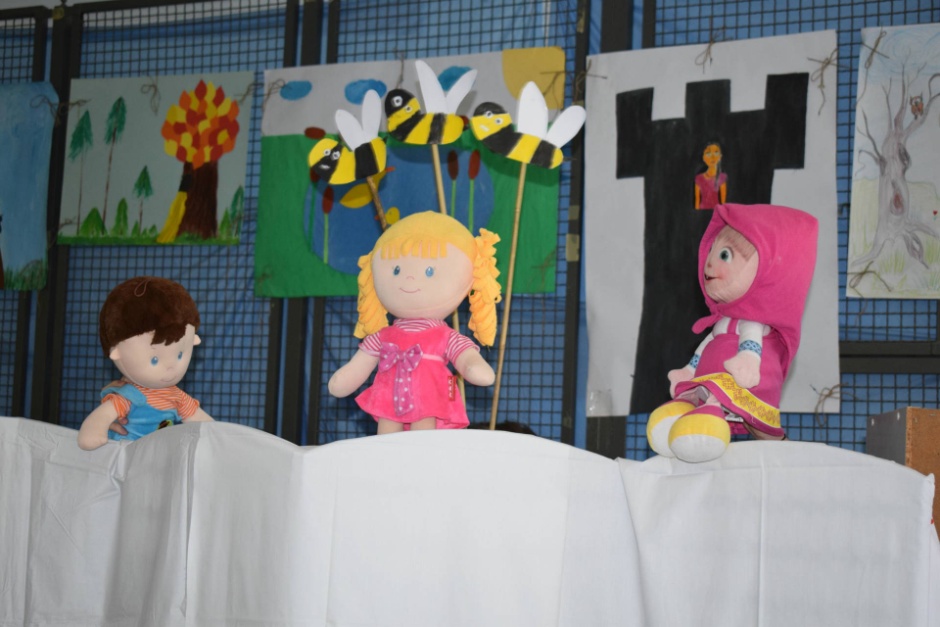 Trzymaj formę
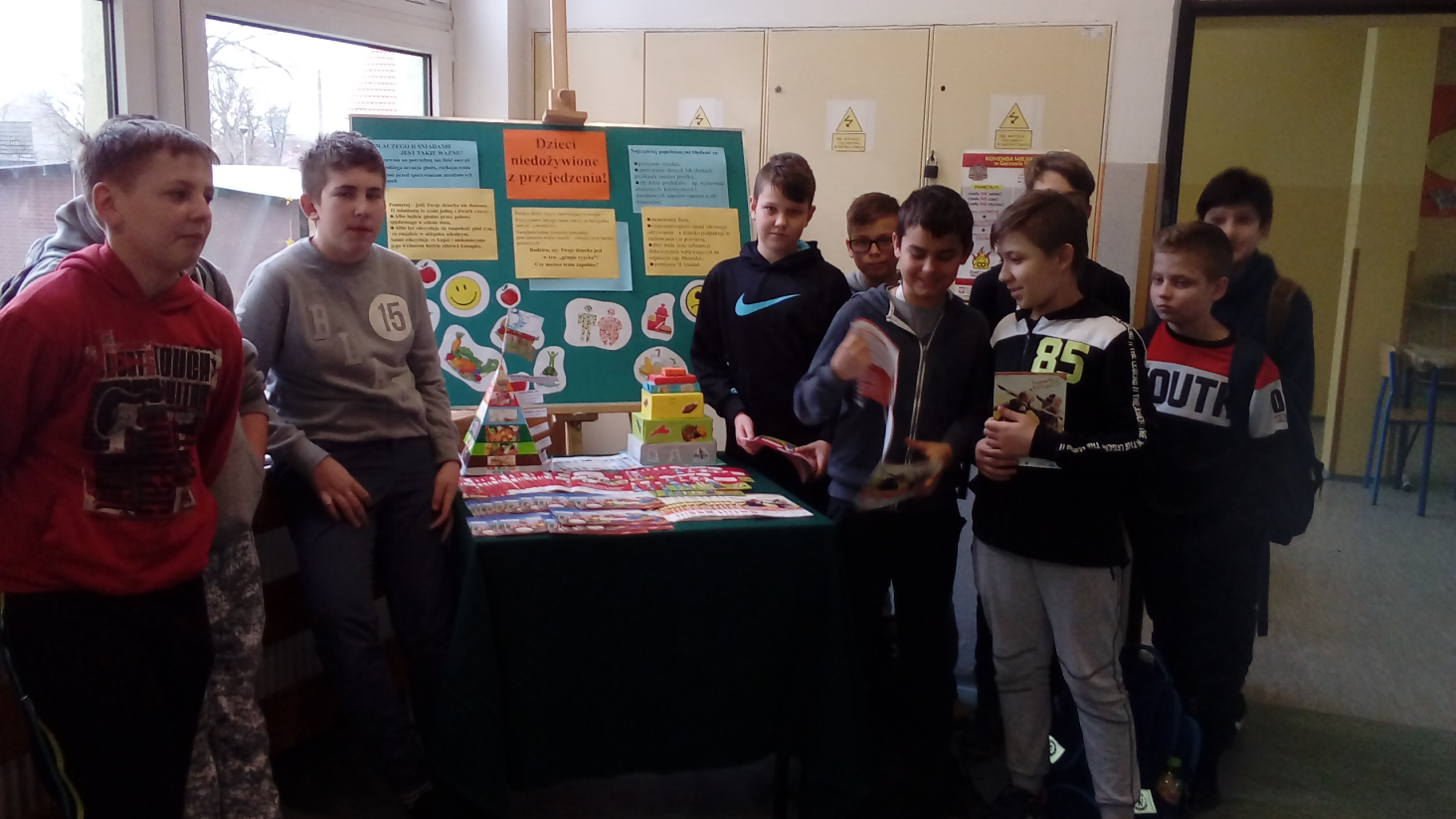 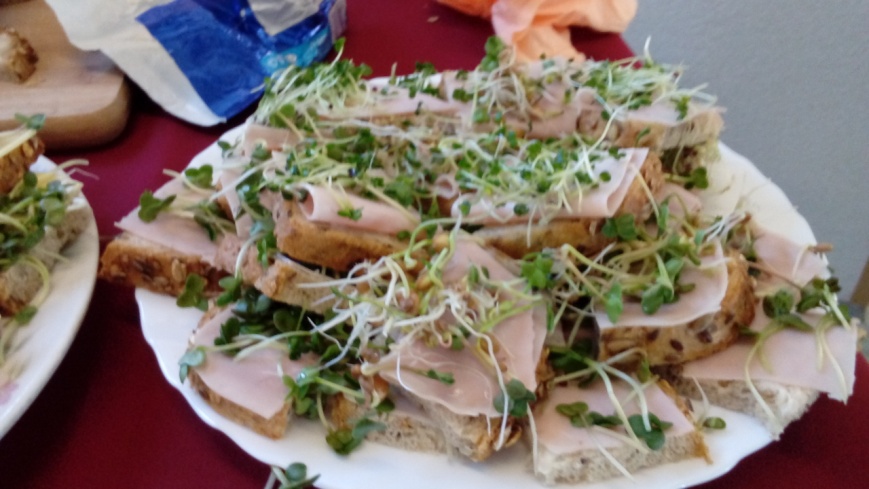 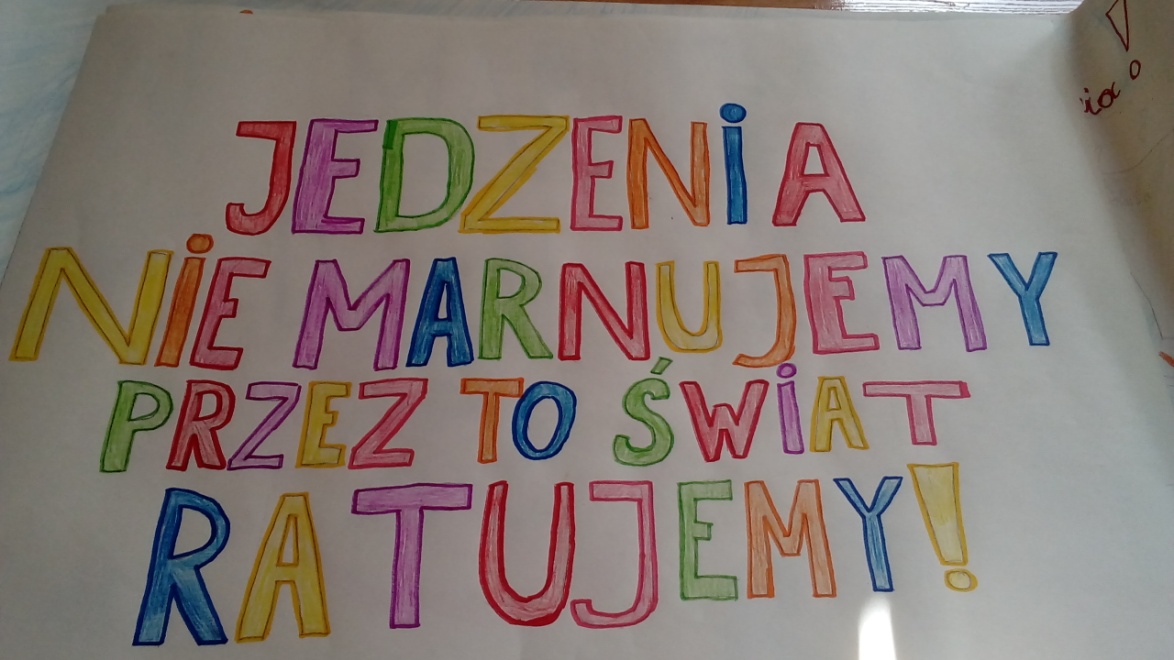 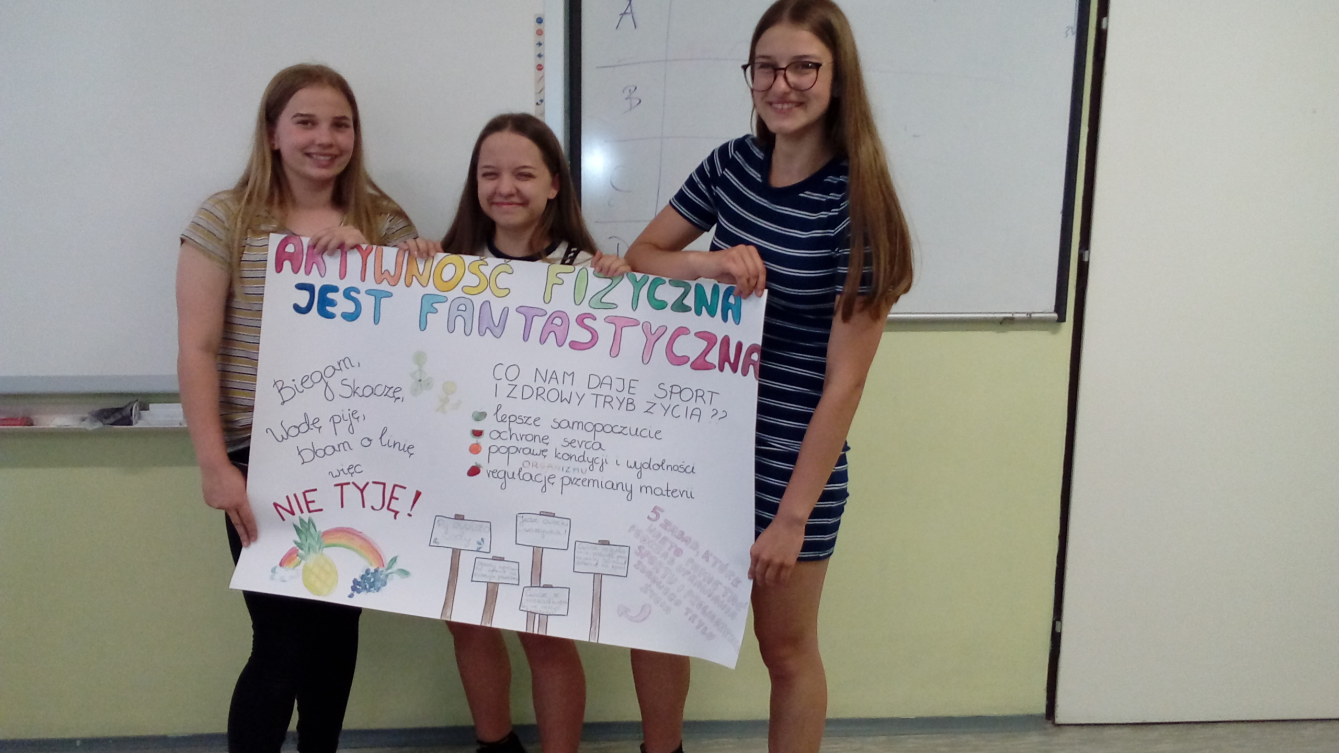 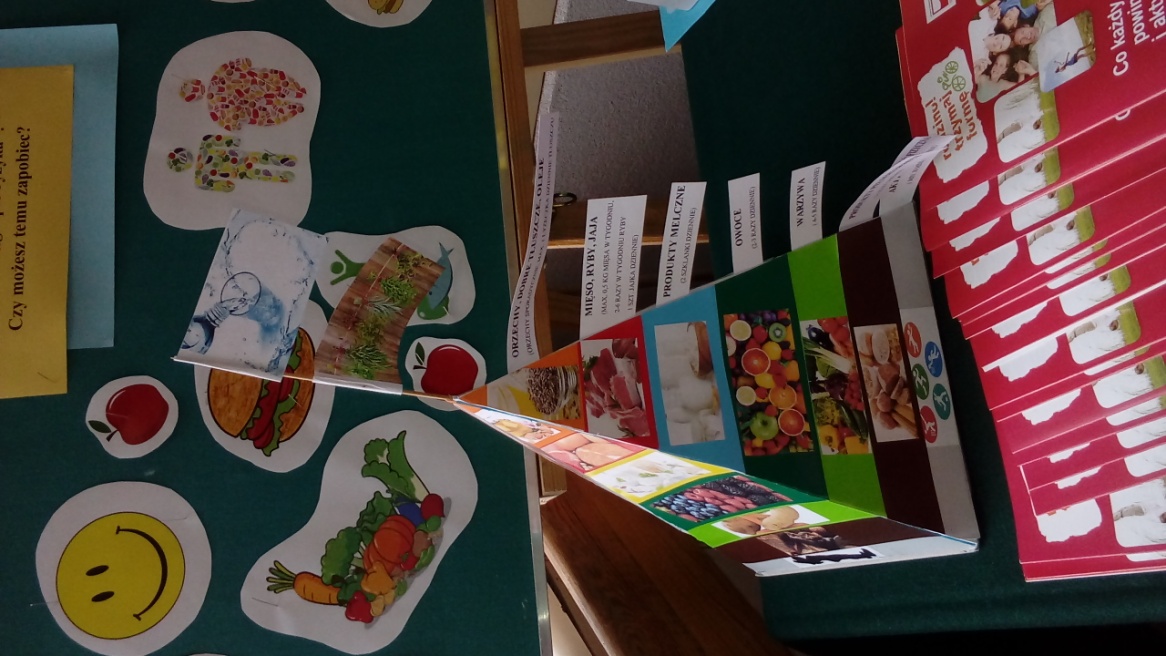 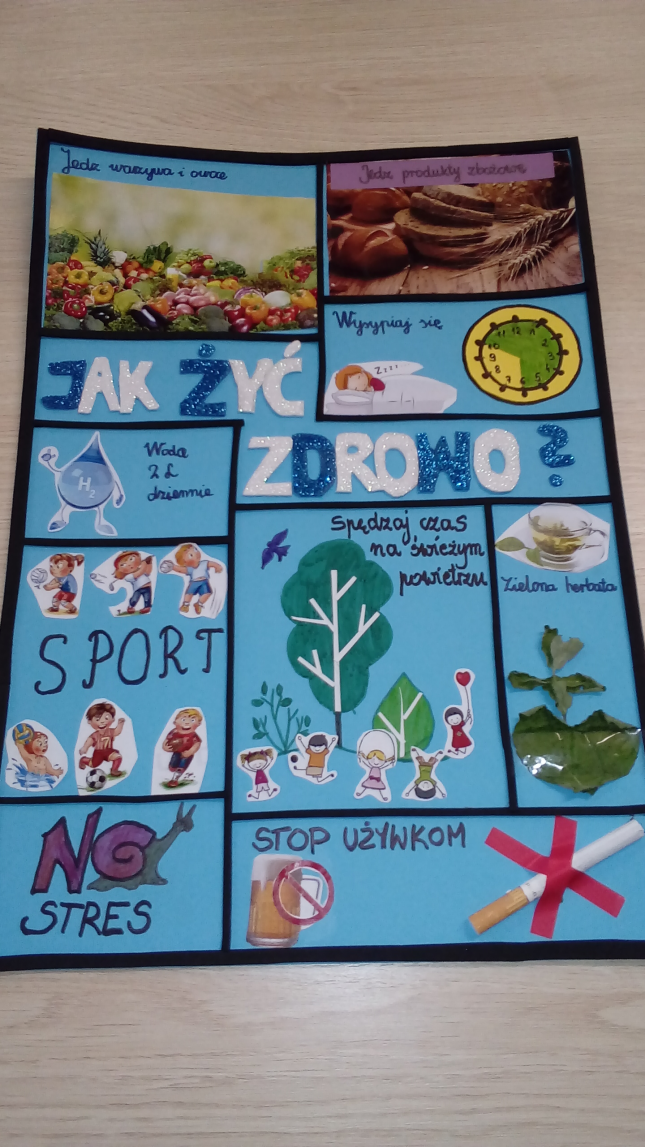 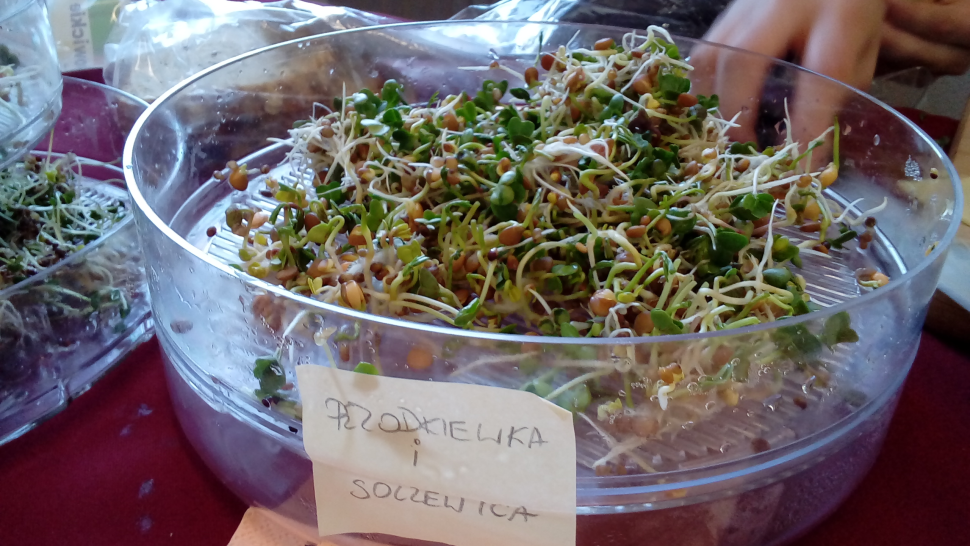 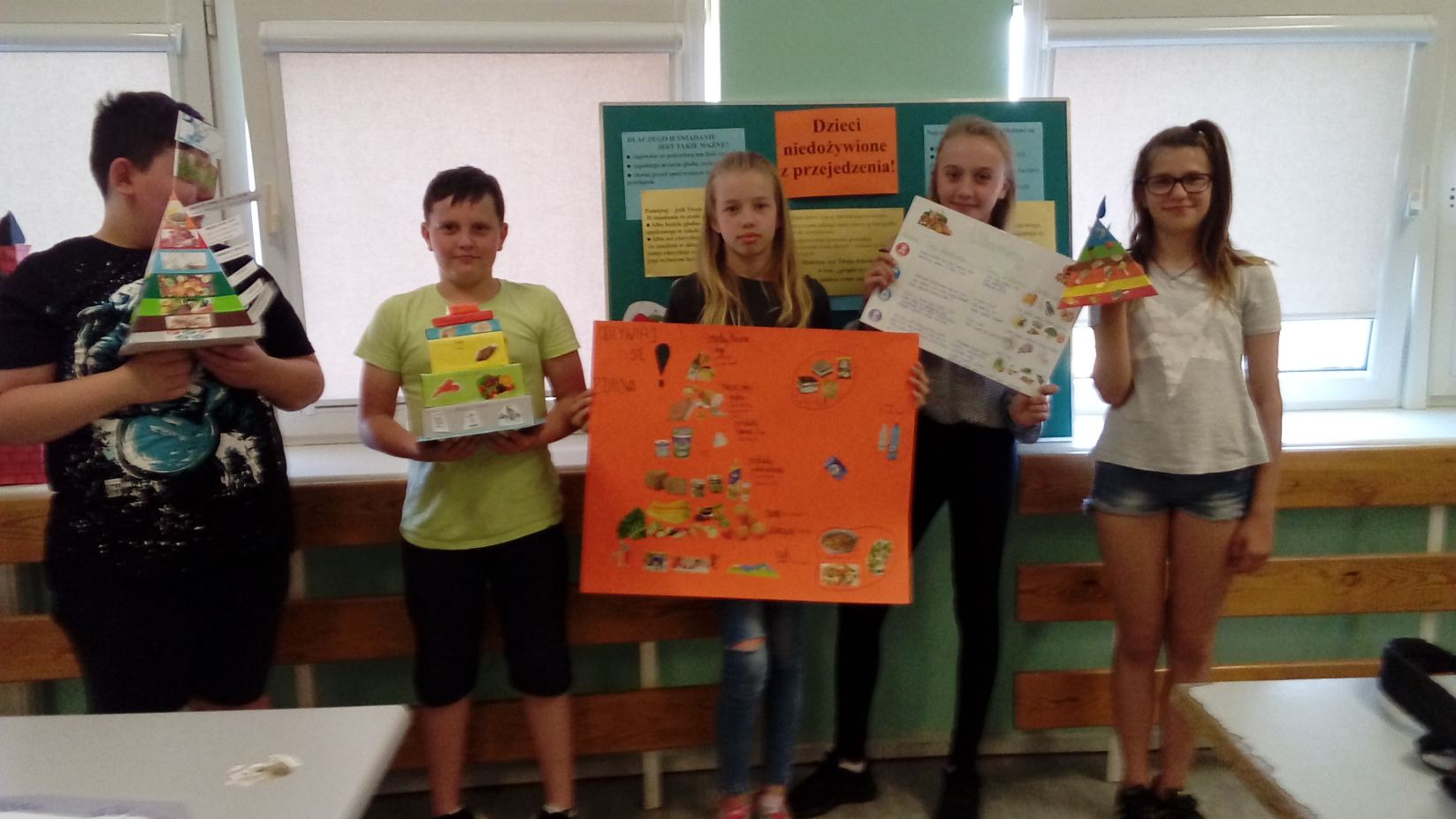 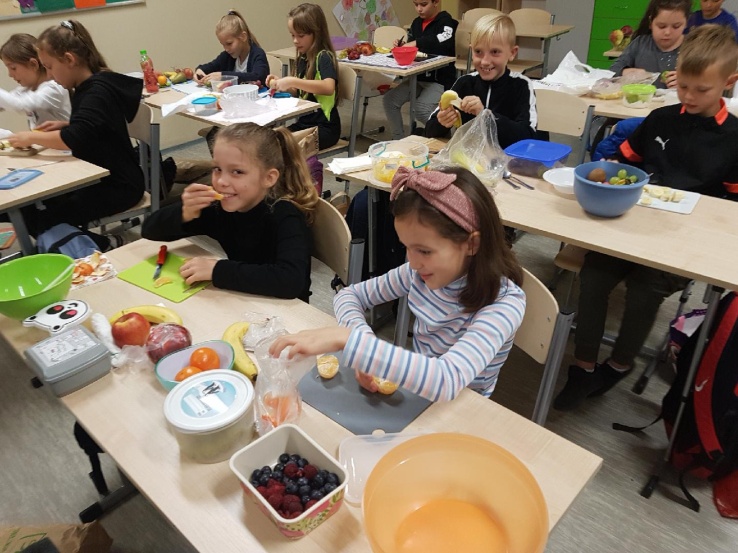 Owoce i warzywa
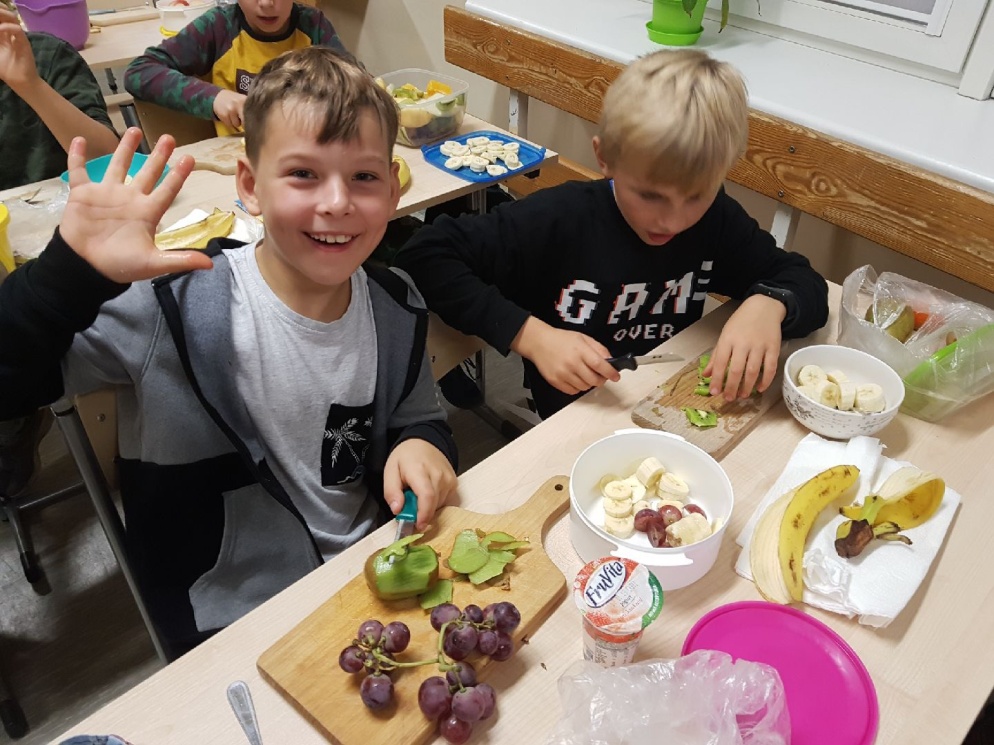 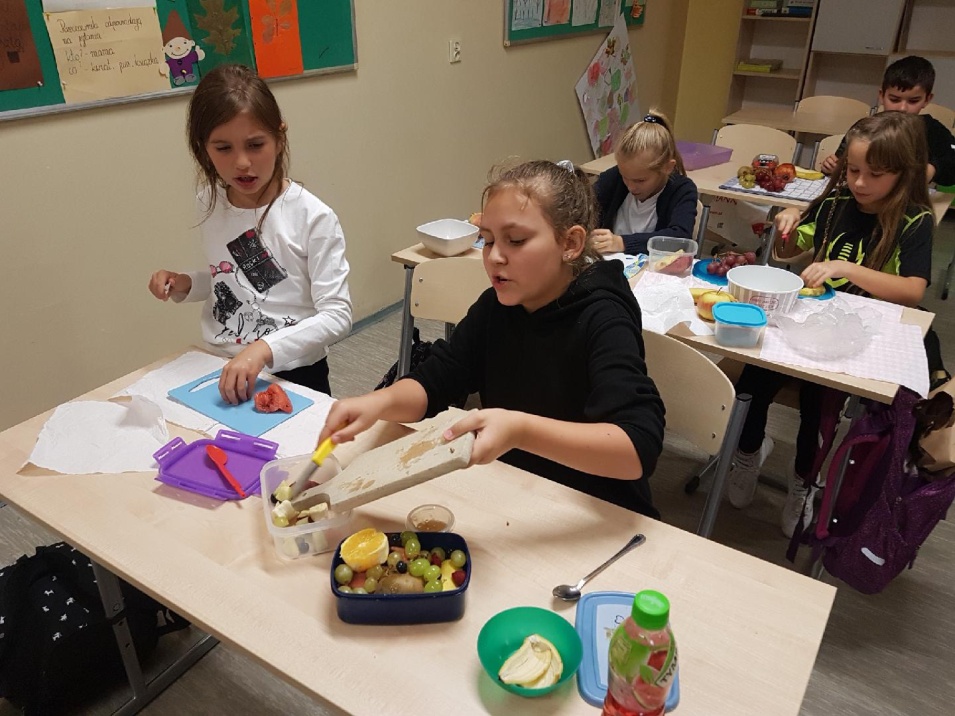 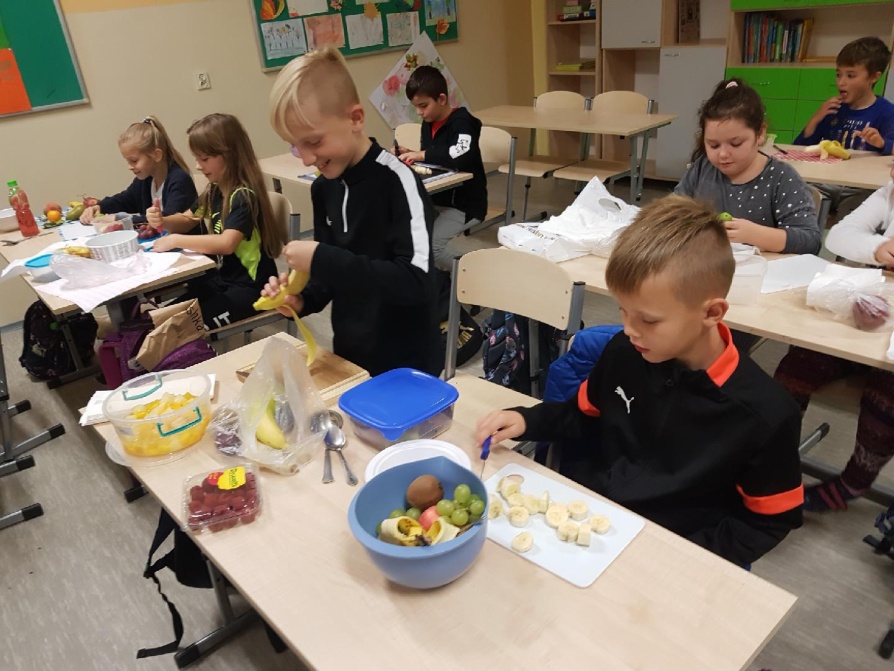 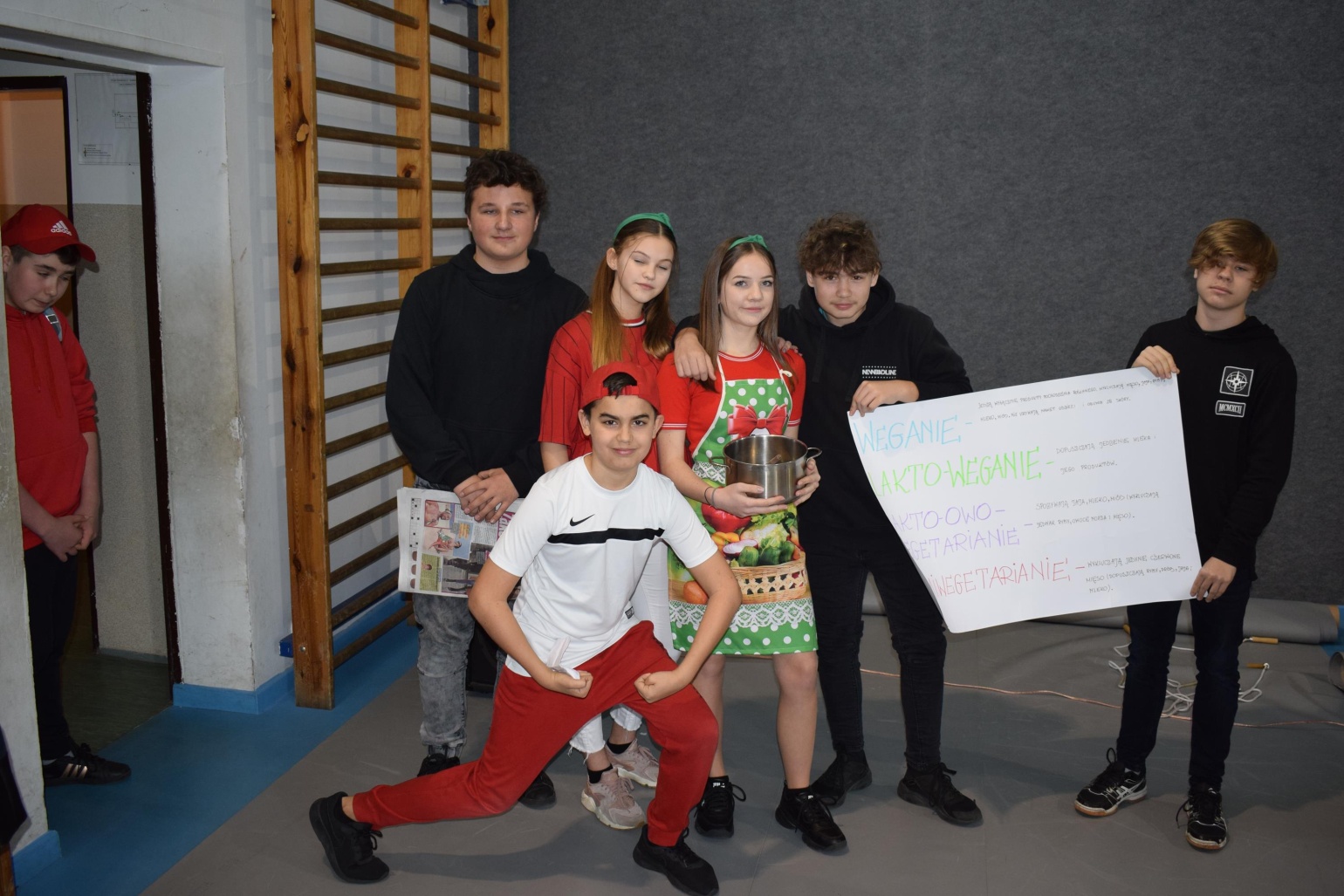 Scenka
 o wegetarianizmie
Profilaktyka uzależnień: warsztaty, pogadanki, spotkania z policjantami
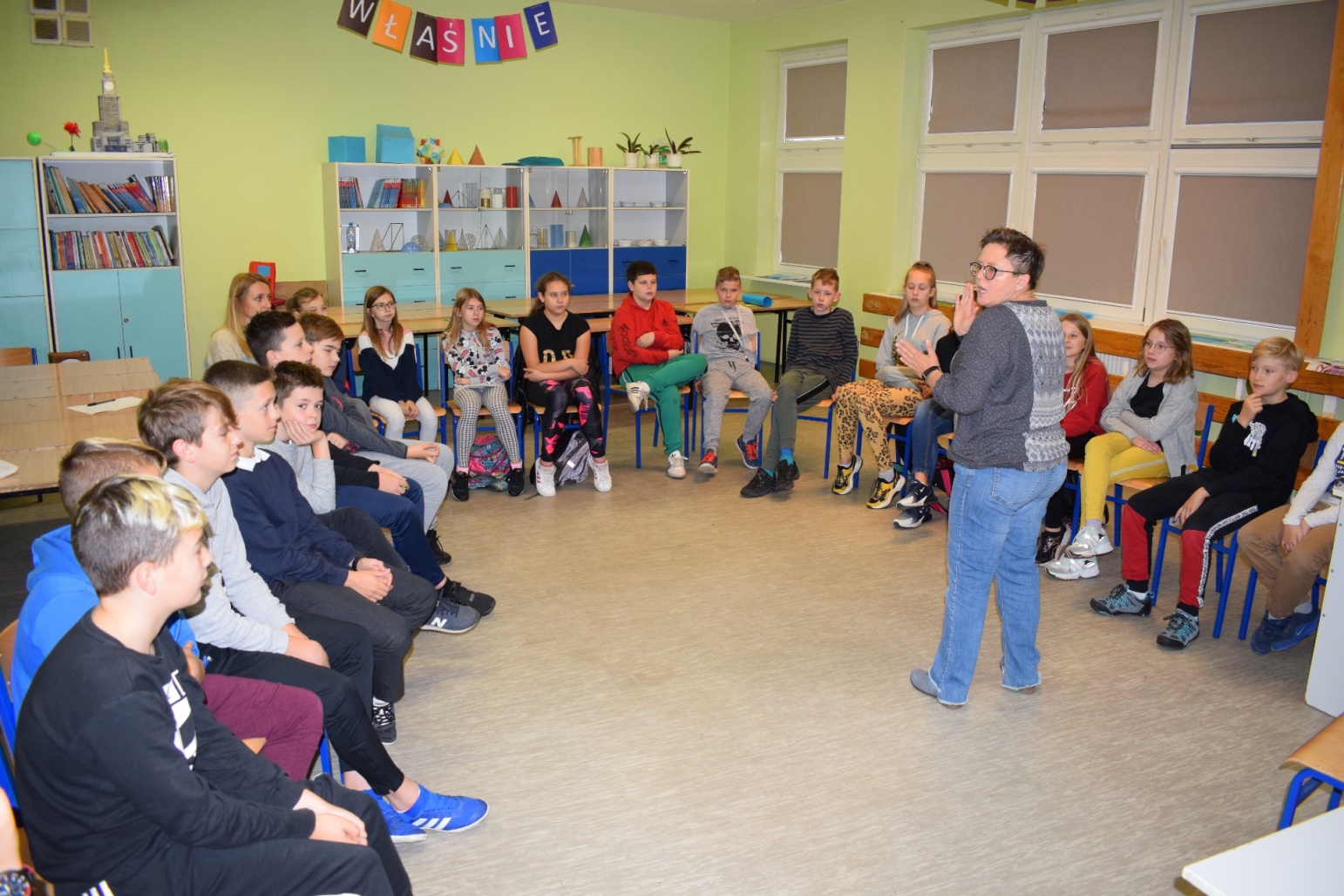 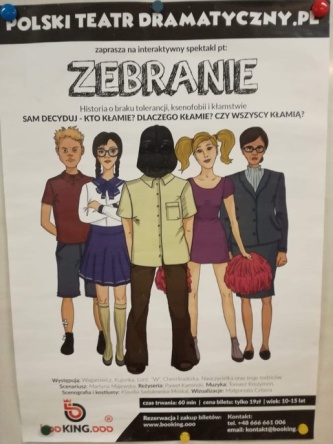 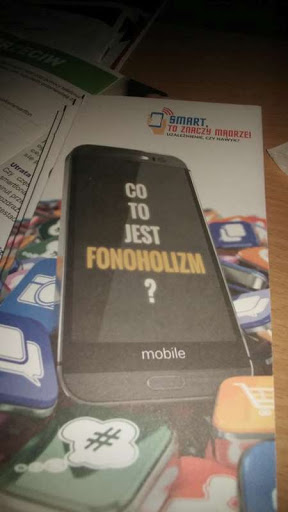 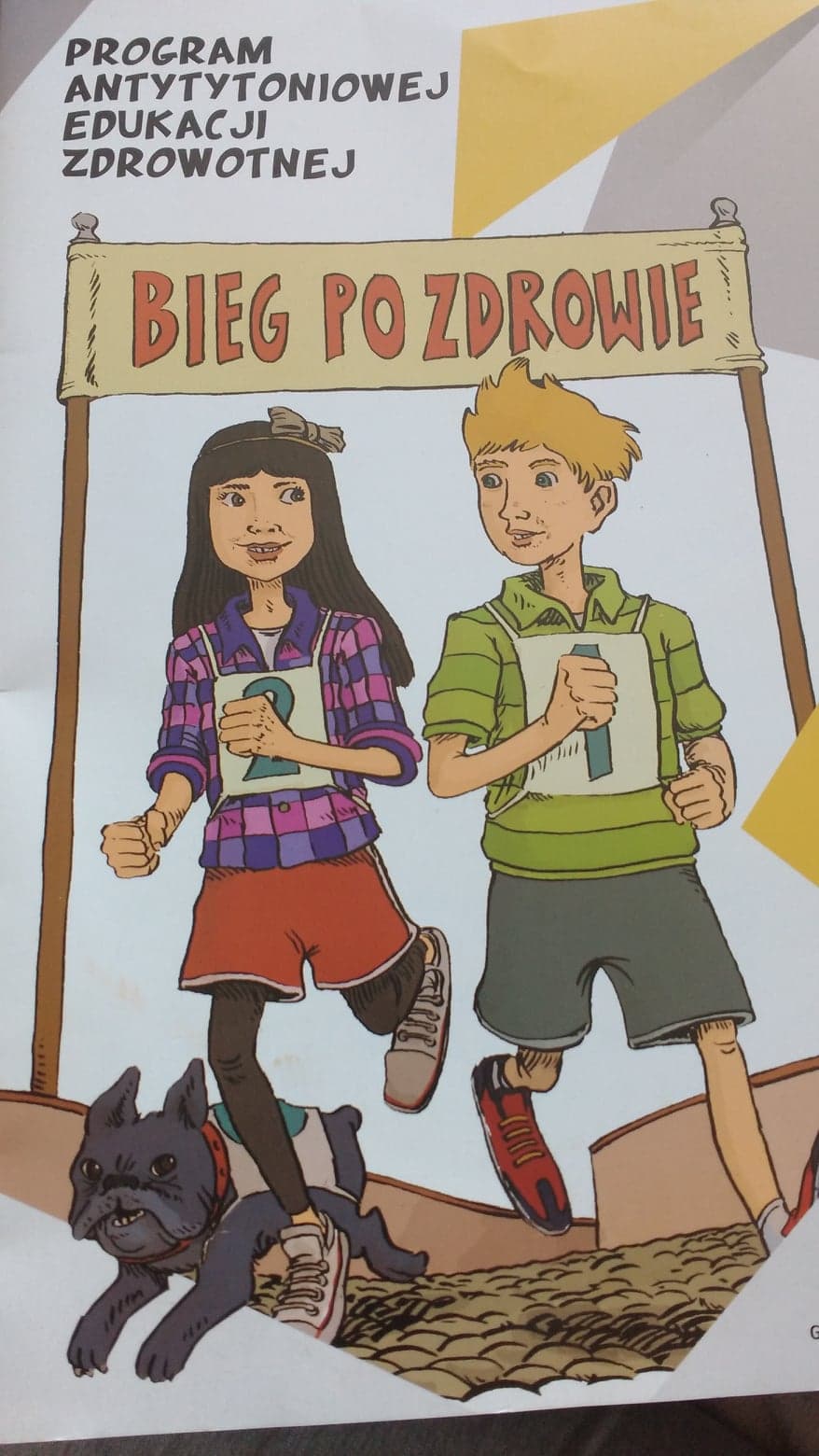 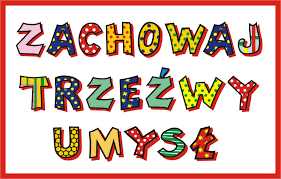 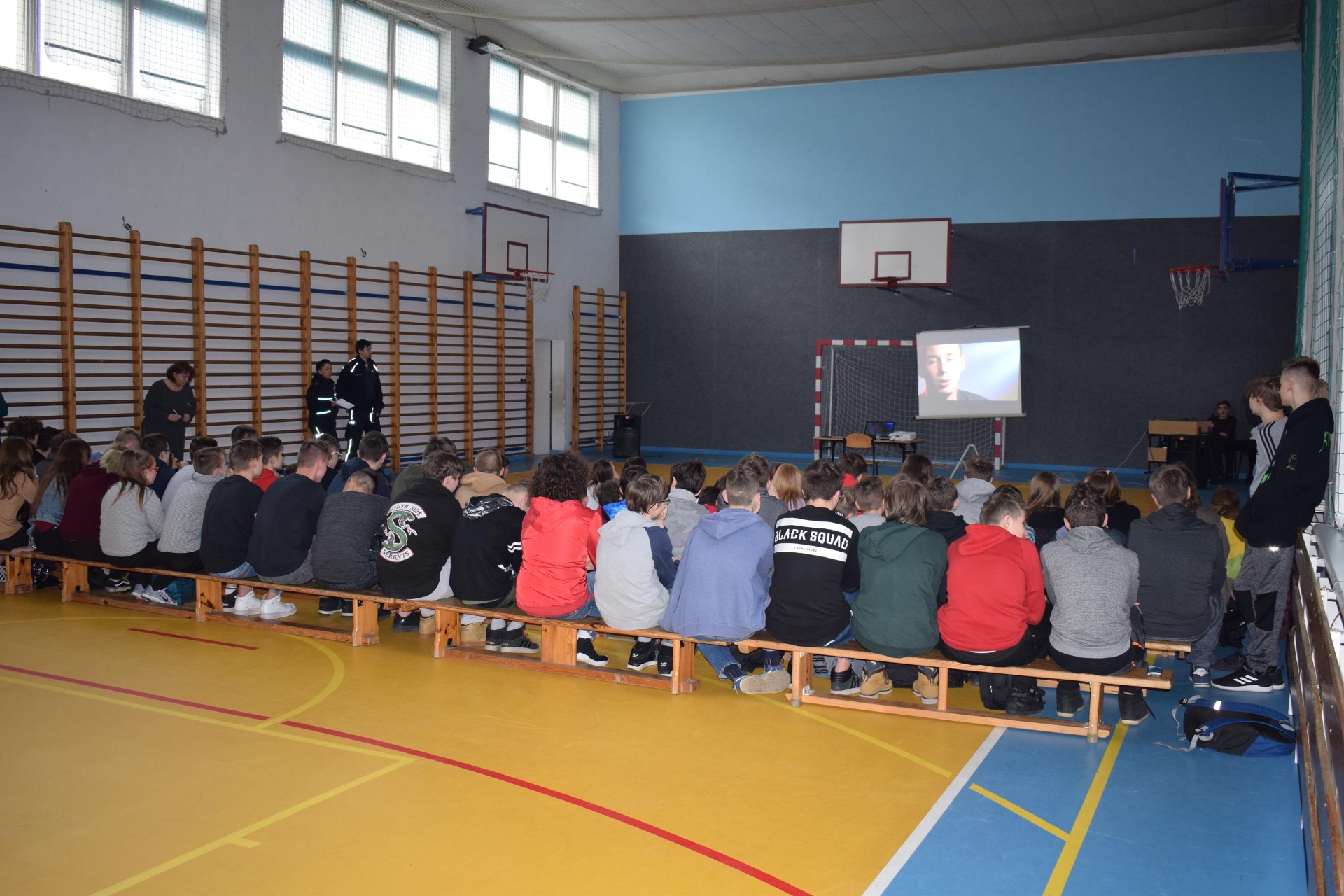 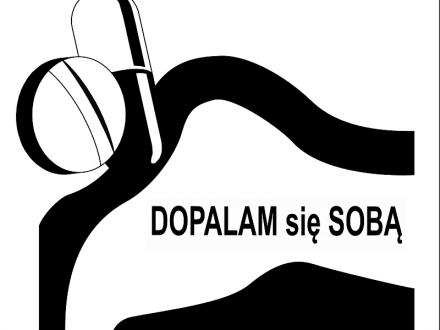 W uzgodnieniu z rodzicami podjęliśmy decyzję dotyczącą ograniczenia korzystania z telefonów komórkowych w szkole. Na lekcjach wychowawczych i spotkaniach z policjantami uczniowie poznawali zasady ochrony danych osobowych i bezpieczeństwa w cyberprzestrzeni.
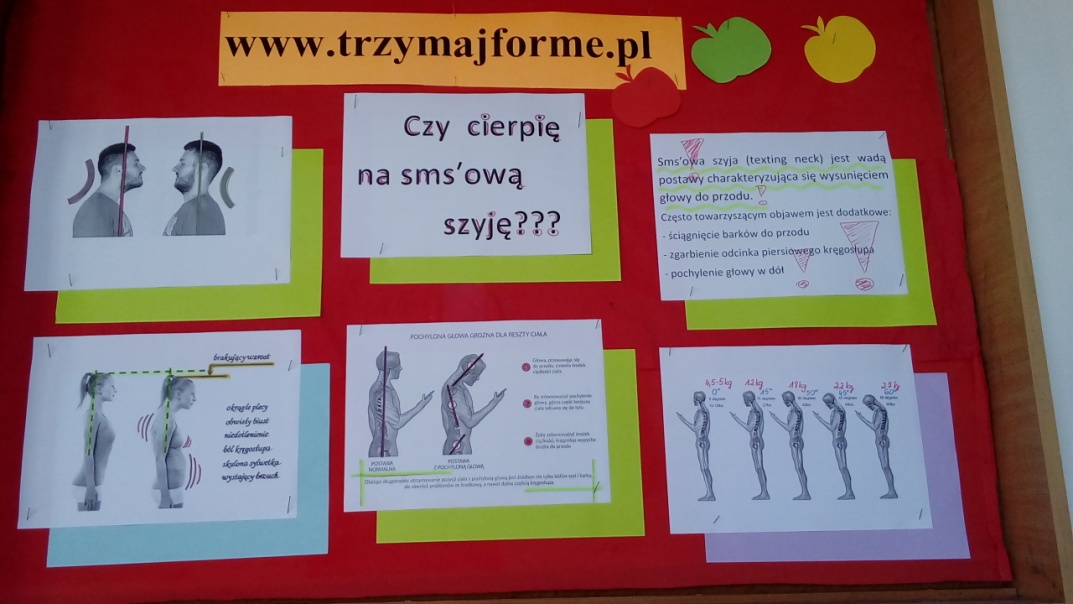 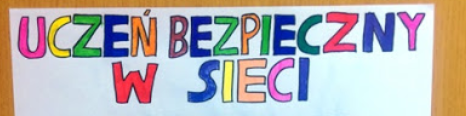 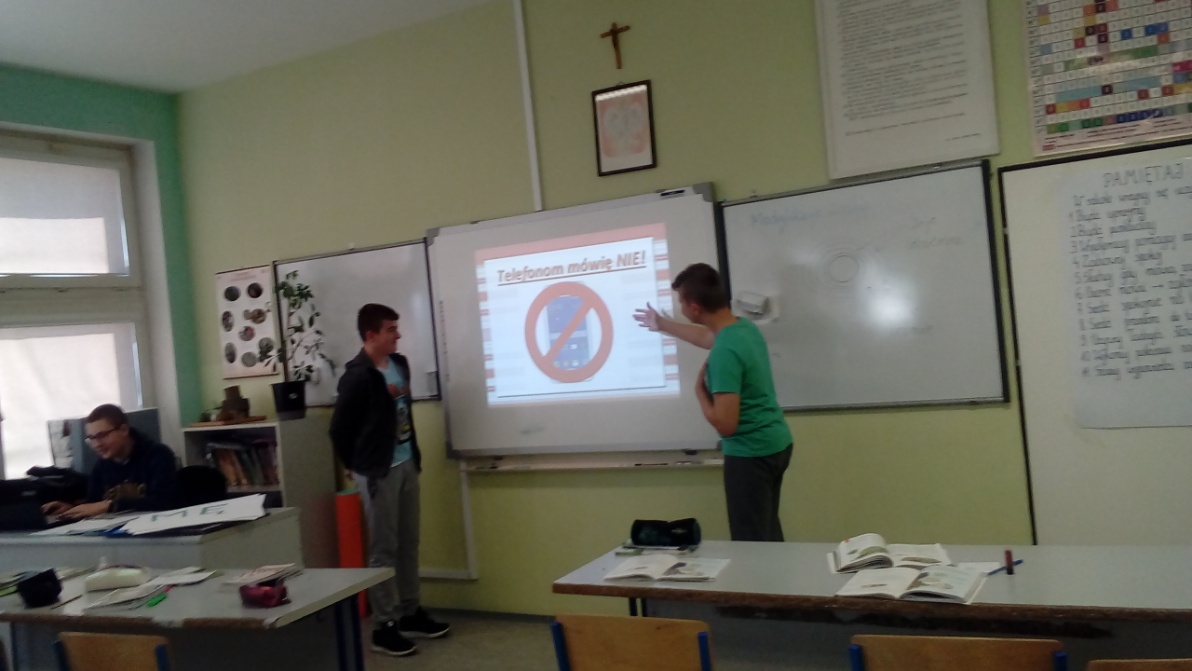 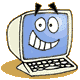 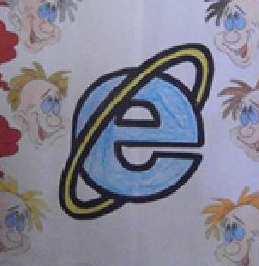 Zmniejszenie poczucia zbyt dużego obciążenia nauką i kształtowanie właściwego planowania dnia
Stworzenie przyjaznego planu lekcji  oraz programu motywowania uczniów; 
Równomierne rozłożenie form sprawdzania wiadomości w czasie (unikanie kumulacji sprawdzianów);
 Omawianie na godzinach wychowawczych skutecznych technik uczenia się oraz zasad efektywnego planowania nauki.
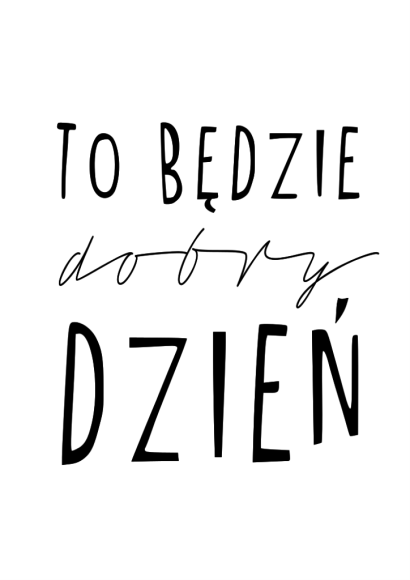 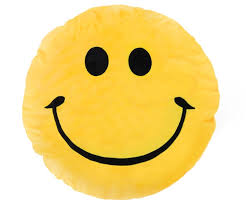 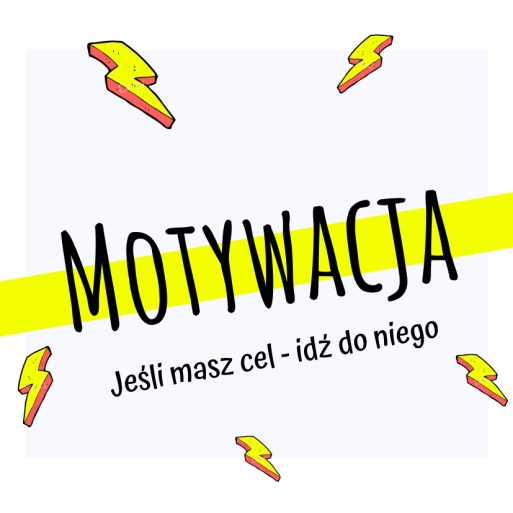 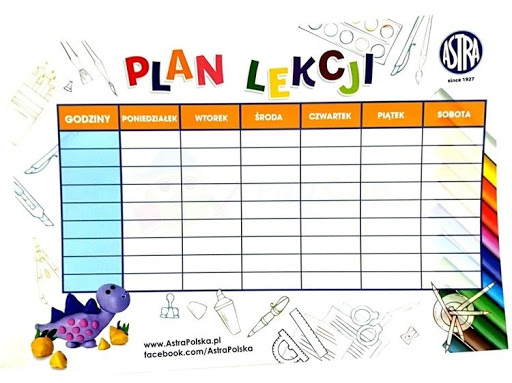 Stworzenie przyjaznej dla uczniów, rodziców i nauczycieli atmosfery kształcenia na odległość
Wspieranie uczniów i rodziców w sferze dydaktycznej i emocjonalnej 
Uzgodnienie sposobów wzajemnej komunikacji;
Propozycje wykorzystania czasu wolnego,  konkursów, zabaw i gier, łamigłówek umysłowych i ciekawostek ;
Stworzenie przestrzeni kontaktów  tylko dla uczniów (offtopy- pokoje dla uczniów );
 Kształcenie umiejętności bezpiecznego korzystania z cyberprzestrzeni oraz przestrzegania zasad higieny podczas pracy przy komputerze;
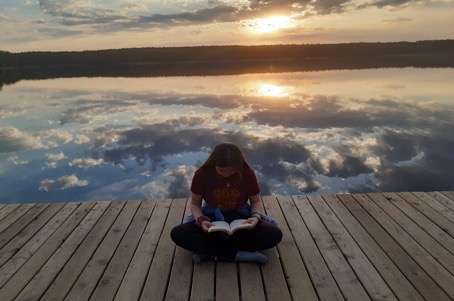 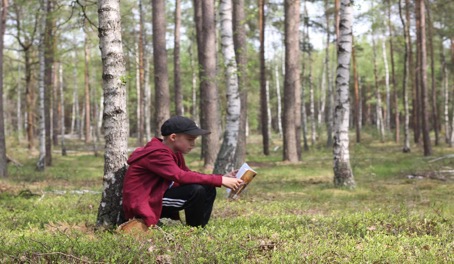 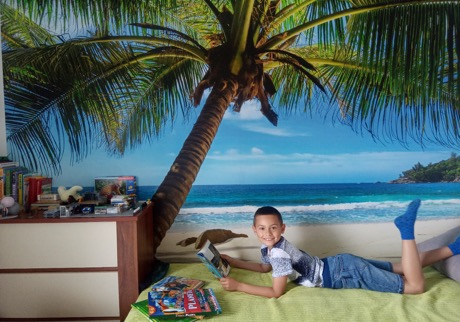 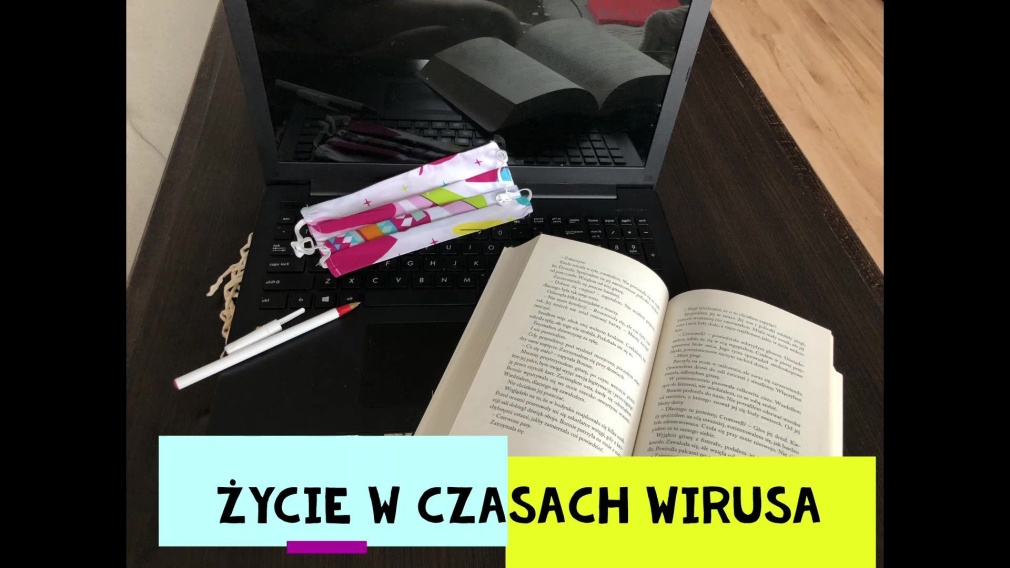 Działania podjęte w bieżącym roku szkolnymW ramach innowacji „Z książką za pan brat”- zajęcia z bajkoteriapii „Wirtualny świat”
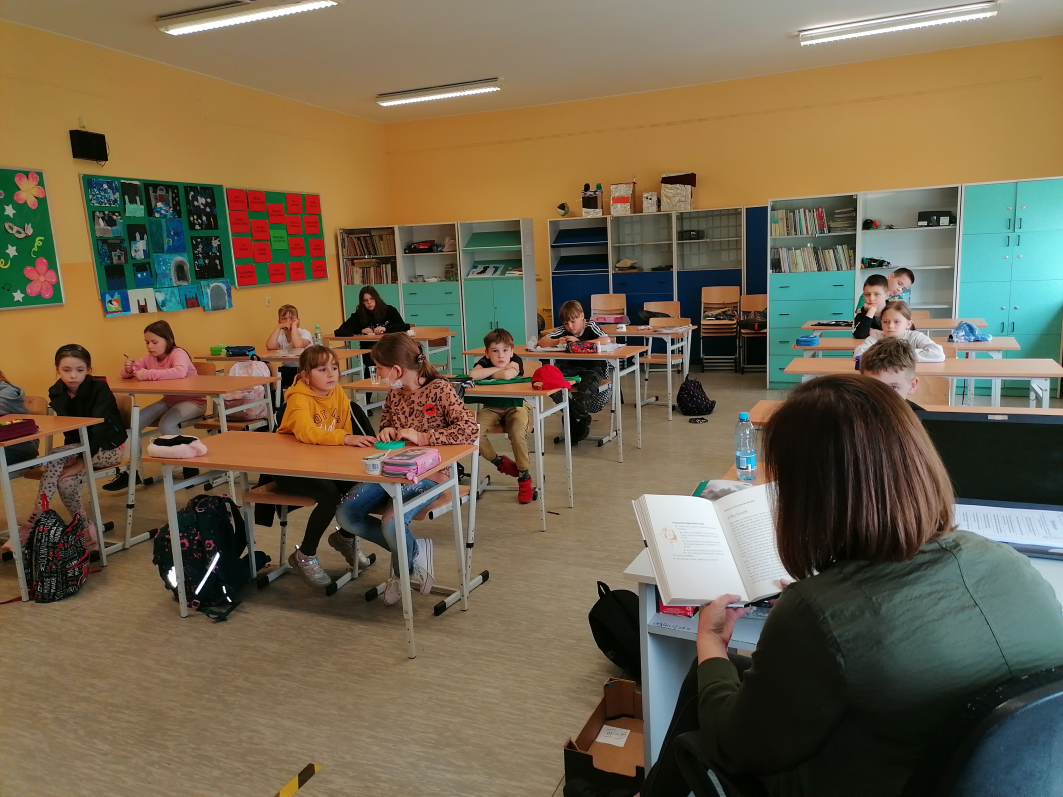 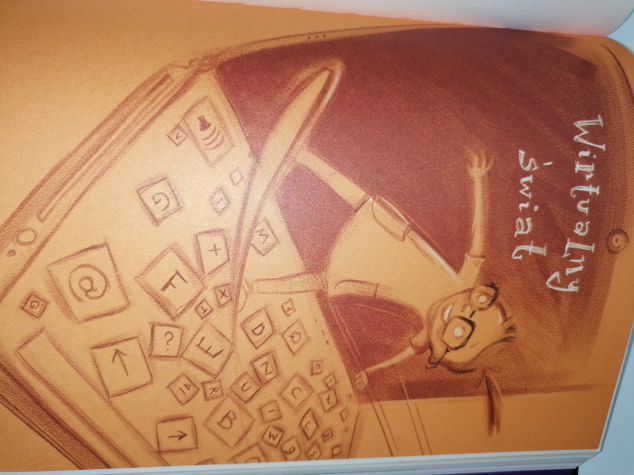 W ramach przeciwdziałania przemocy w rodzinie udział w Ogólnopolskiej Kampanii Społecznej -"By powstał dom trzeba wiele troski.
 Nie pozwól mu się rozsypać"
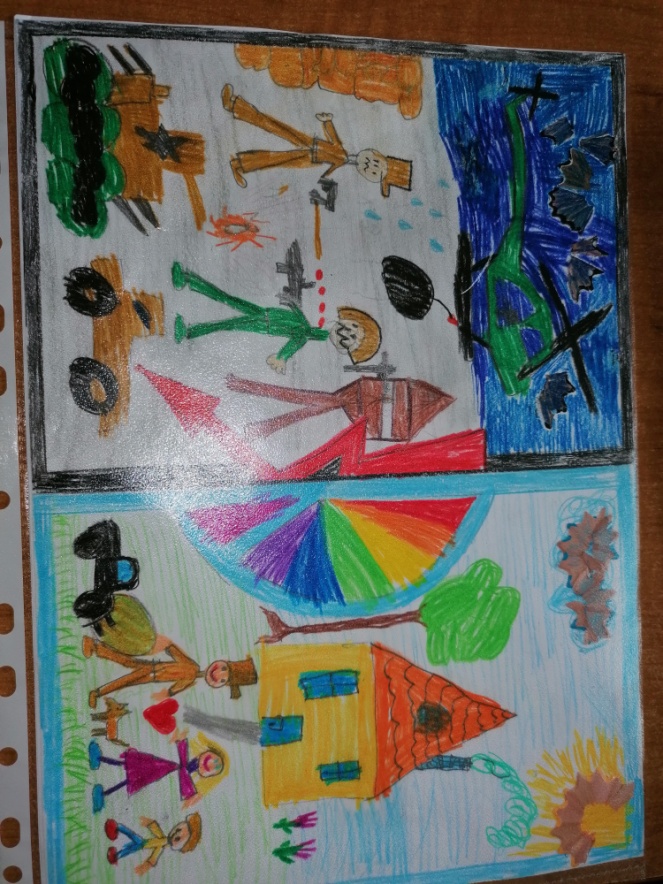 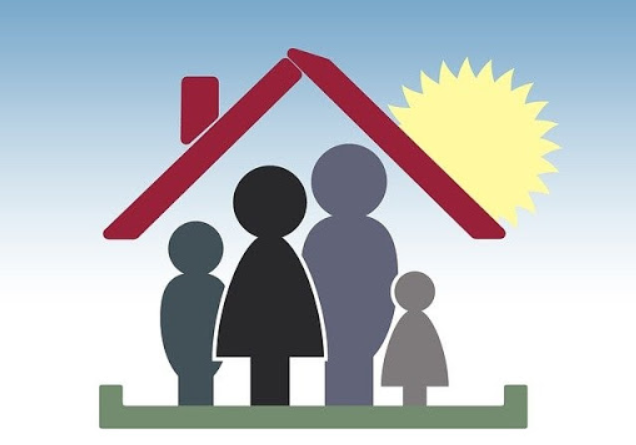 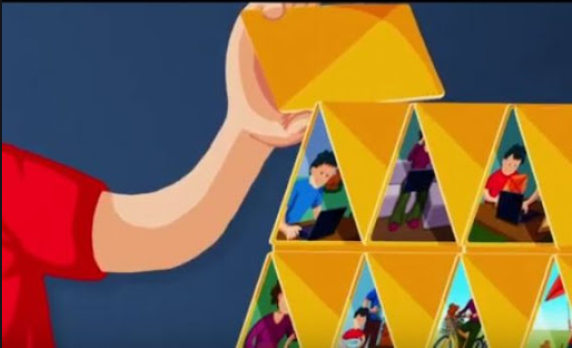 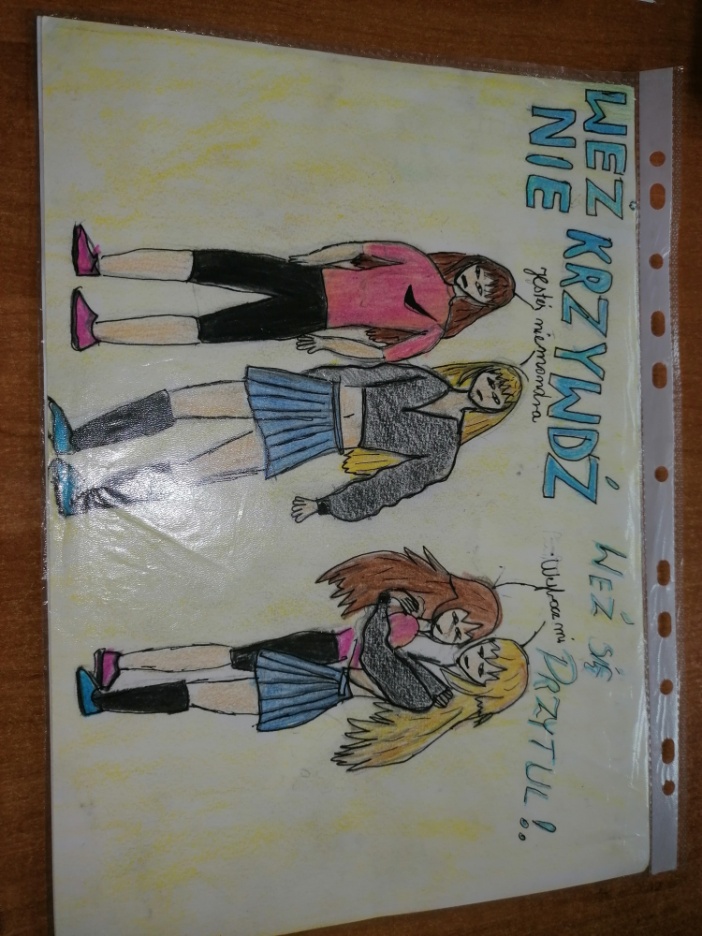 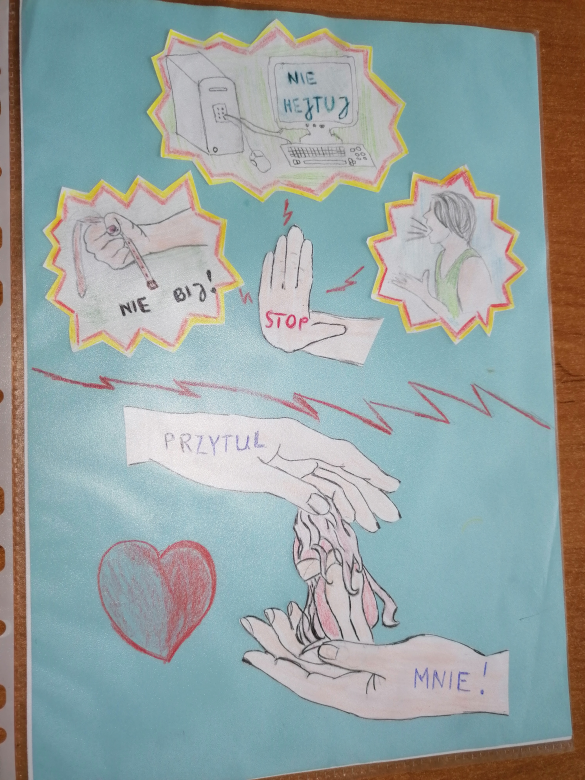 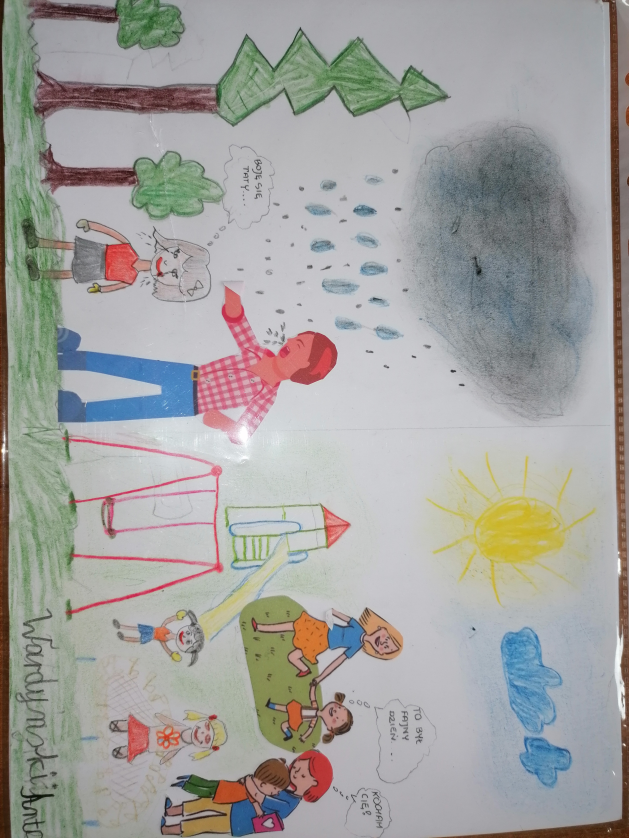 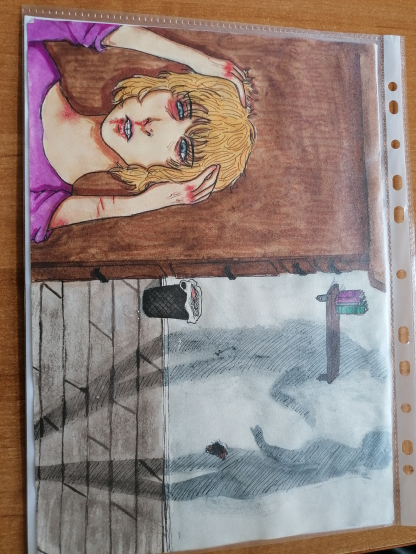 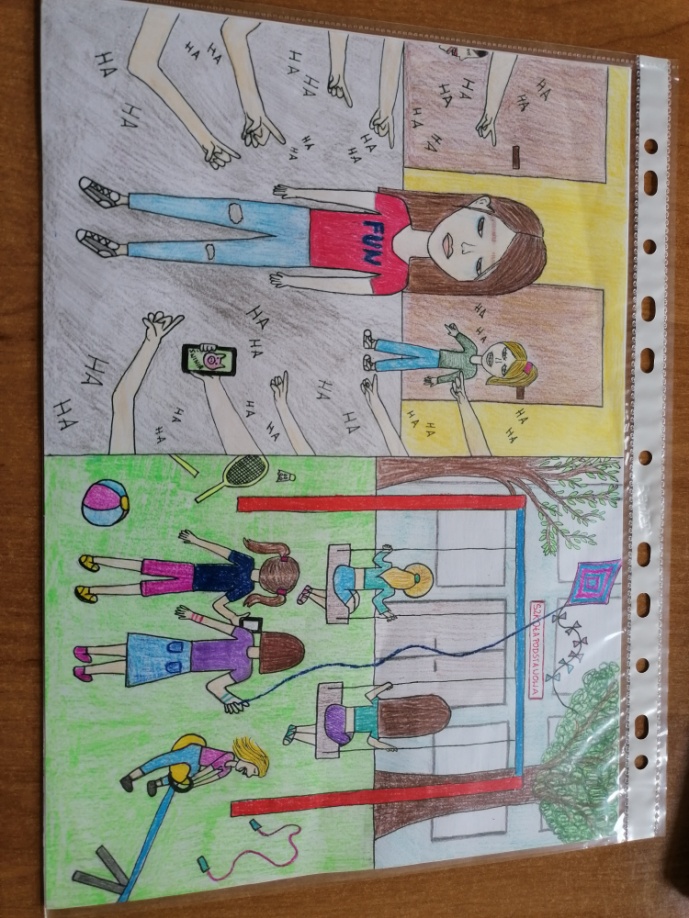 Weź NIE KRZYWDŹ – Weź SIĘ PRZYTUL!  
miejski konkurs plastyczny
Zakamarkowe warsztatyzajęcia on-line mówiące o przyjaźni i właściwym traktowaniu siebie nawzajem
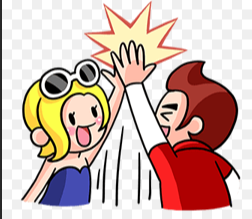 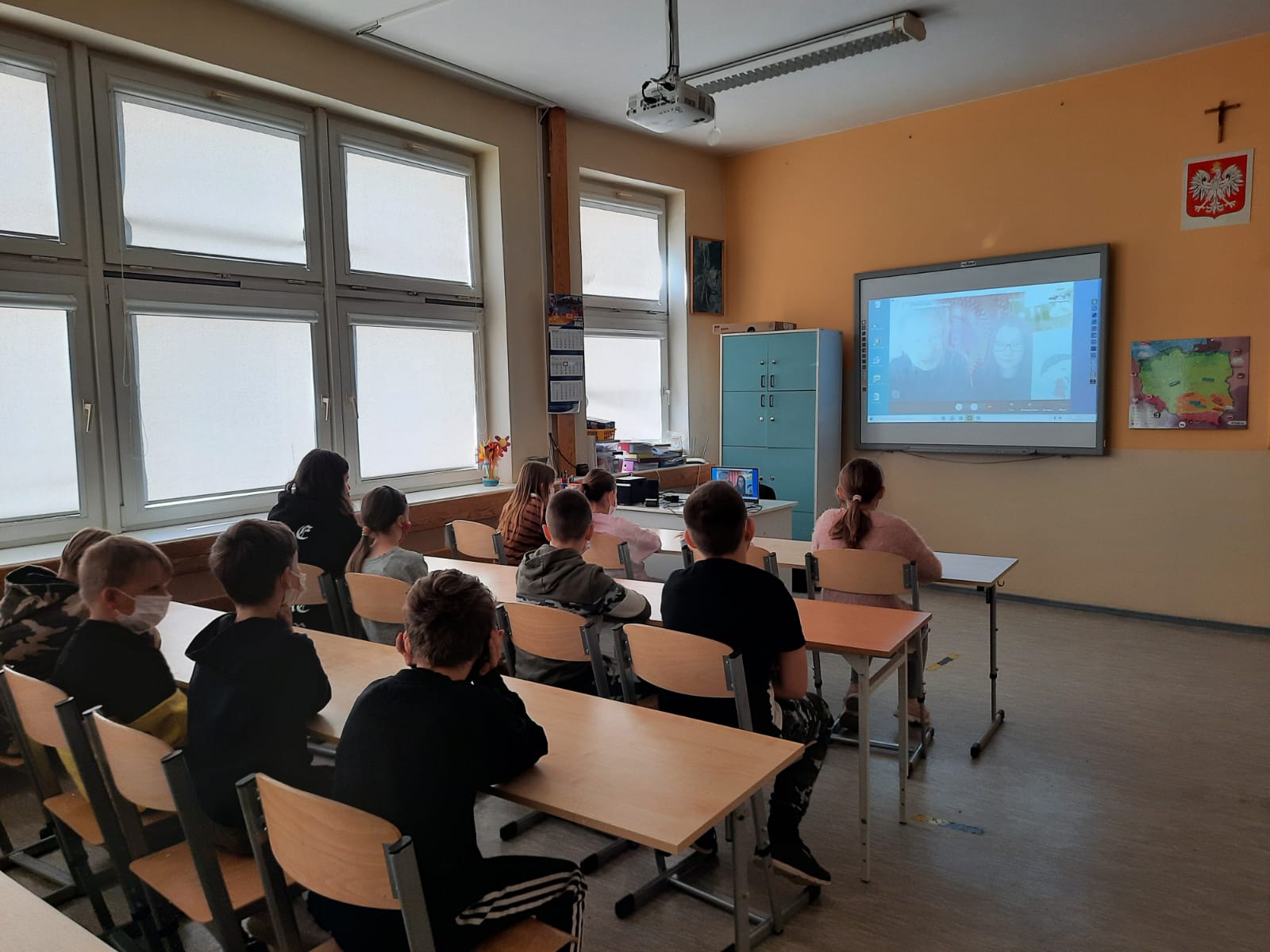 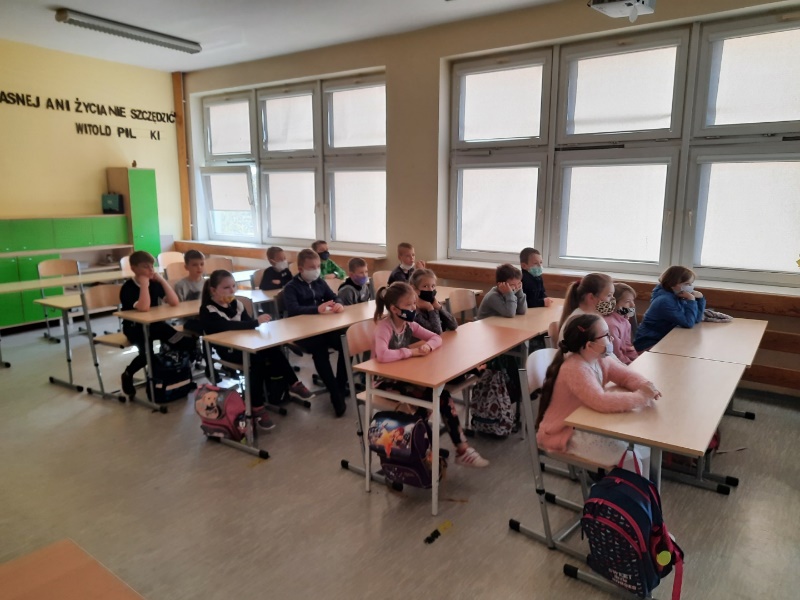 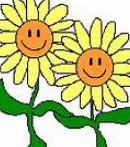 Biblioteka i świetlica szkolna promowały życie w społeczności szkolnej bez przemocy i agresji
W bibliotece szkolnej dzieci miały możliwość w ramach akcji „ Czas na czytanie” wsłuchiwania się w teksty bajek i baśni uczących empatii, zainteresowania drugim człowiekiem i traktowania siebie w przyjacielski
sposób.
Świetlica szkolna natomiast zawarła    z uczniami „pakt o nieagresji”(wszyscy są dla siebie życzliwi, nie są agresywni, nie stosują wobec siebie przemocy i nie bawią się w zabawy, które do tego zachęcają).
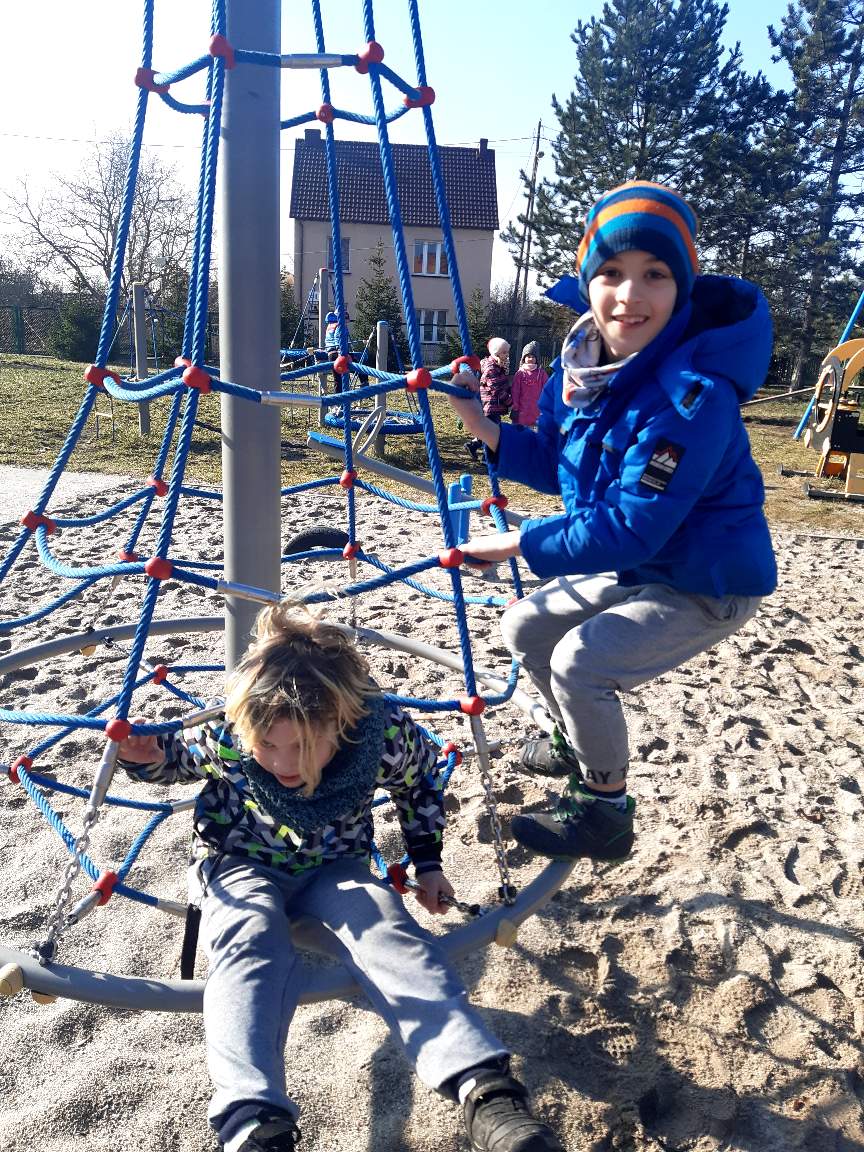 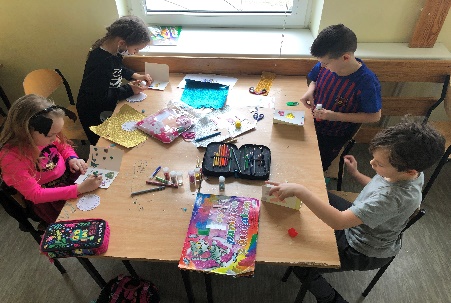 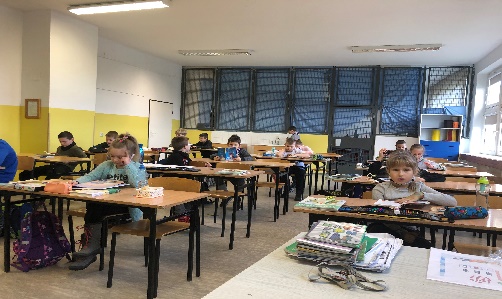 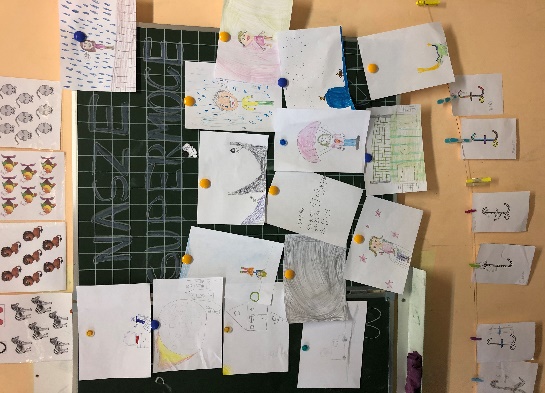 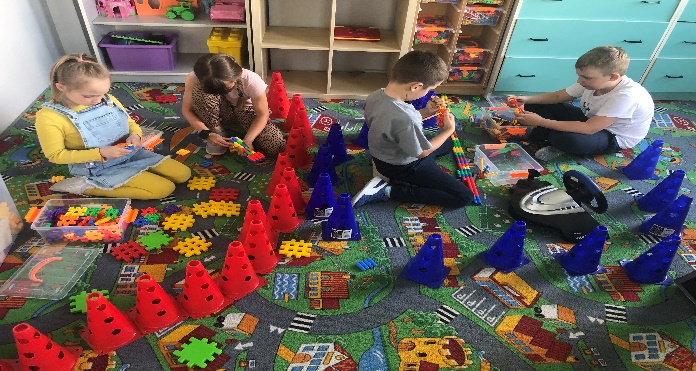 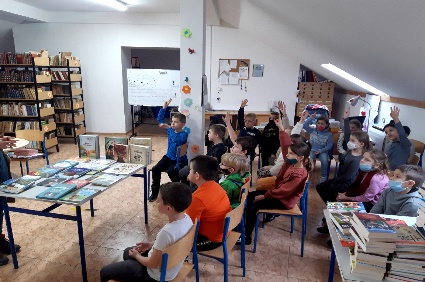 Wyniki monitorowania samopoczucia społeczności szkolnej
Zarówno uczniowie, jak i rodzice często podkreślają, że nasza szkoła stanowi wspólnotę, w której panują pozytywne relacje, poczucie więzi społecznych. Szkoła stanowi bezpieczne środowisko dla rozwoju osobowości i nauki młodych ludzi;
Pomimo izolacji społecznej uczniom, nauczycielom i rodzicom udało się podtrzymać zdobyte wcześniej relacje, a uczniowie mieli nadal poczucie przynależności do społeczności szkolnej;
W okresie pandemii obserwowaliśmy liczne  przykłady wzajemnego wspierania się, samopomocy koleżeńskiej i rozwoju przyjaźni młodych ludzi;
W wielu sytuacjach uczniowie reagują dojrzale, są empatyczni, oferują pomoc innym;
Starsi uczniowie często są źródłem dobrych wzorców dla swoich młodszych kolegów;
Młodsi uczniowie mają zaufanie do starszych kolegów i zwracają się do nich
      o pomoc;
Częste odwiedziny i pozytywne opinie absolwentów 
         dowodzą o sile relacji tworzonych w naszej szkole.
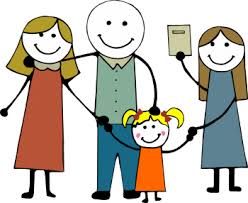 Podsumowanie
W szkole podejmujemy wiele działań mających na celu kształtowanie środowiska przyjaznego całej społeczności. Czynnikiem sprzyjającym jest fakt, że jest to szkoła mała, gdzie wszyscy się znają, więc łatwiej nawiązywać bezpośrednie relacje. 
Jednak szkoła to skomplikowana społeczność, w której stykają się różne kultury, charaktery i temperamenty. Uczniowie spotykają się z nagminnie z przejawami agresji, także w środowisku rodzinnym, rówieśniczym oraz w mediach. 
Dlatego sytuacji konfliktowych nie da się całkowicie wyeliminować, a problem agresji i przemocy wymaga ciągłej czujności i stałego monitorowania.
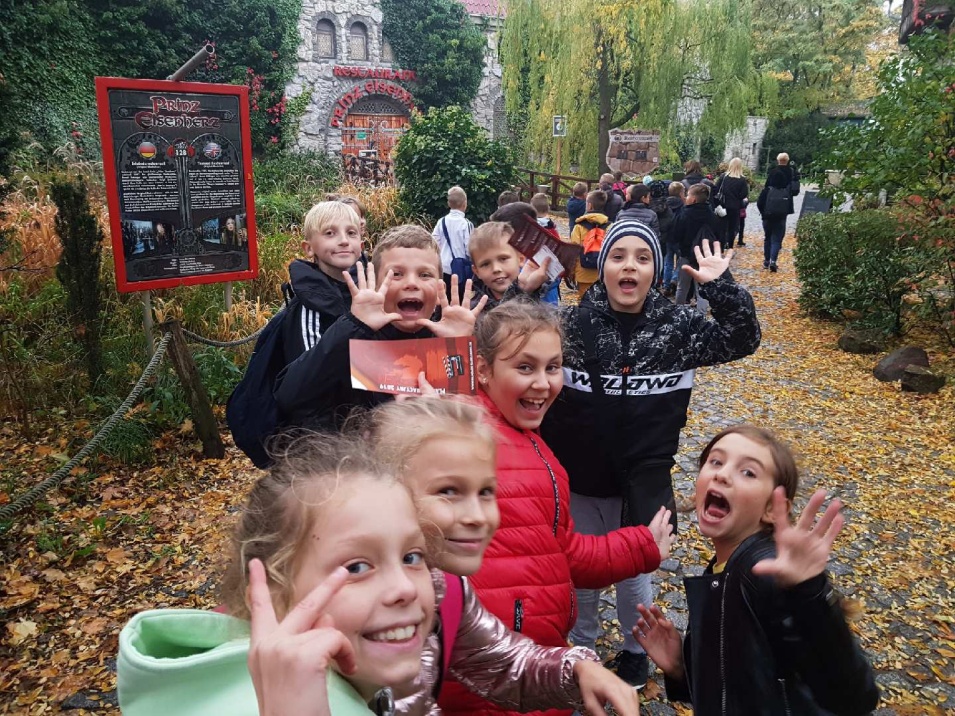 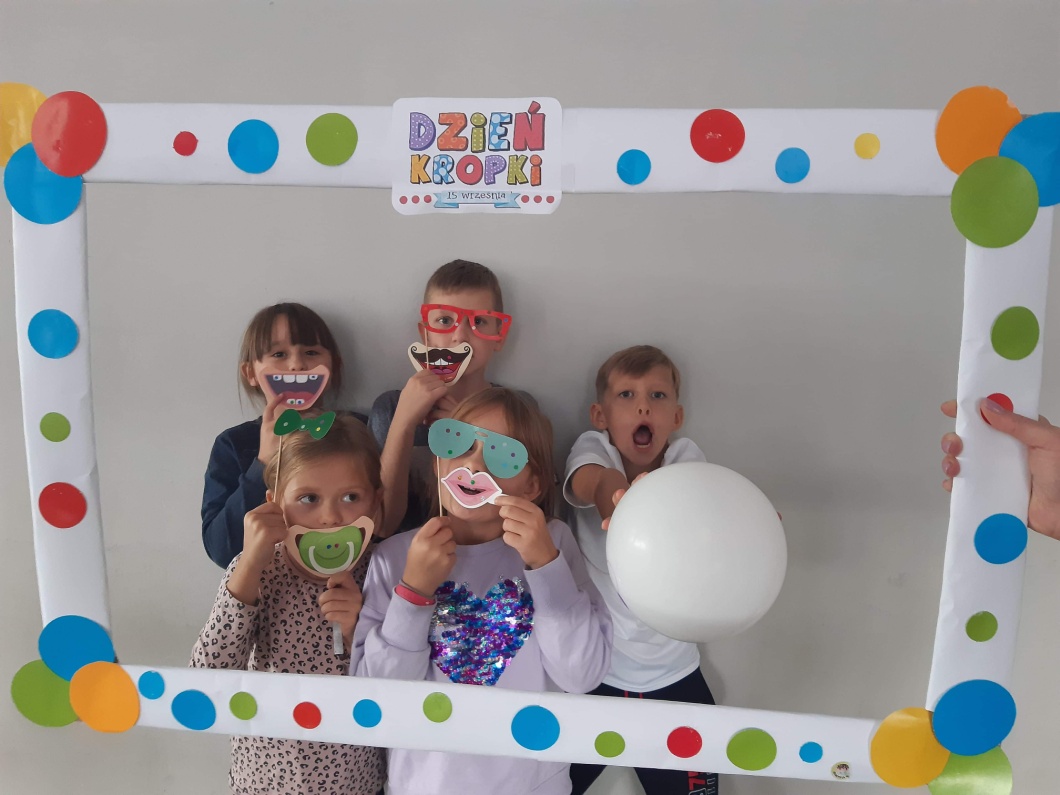 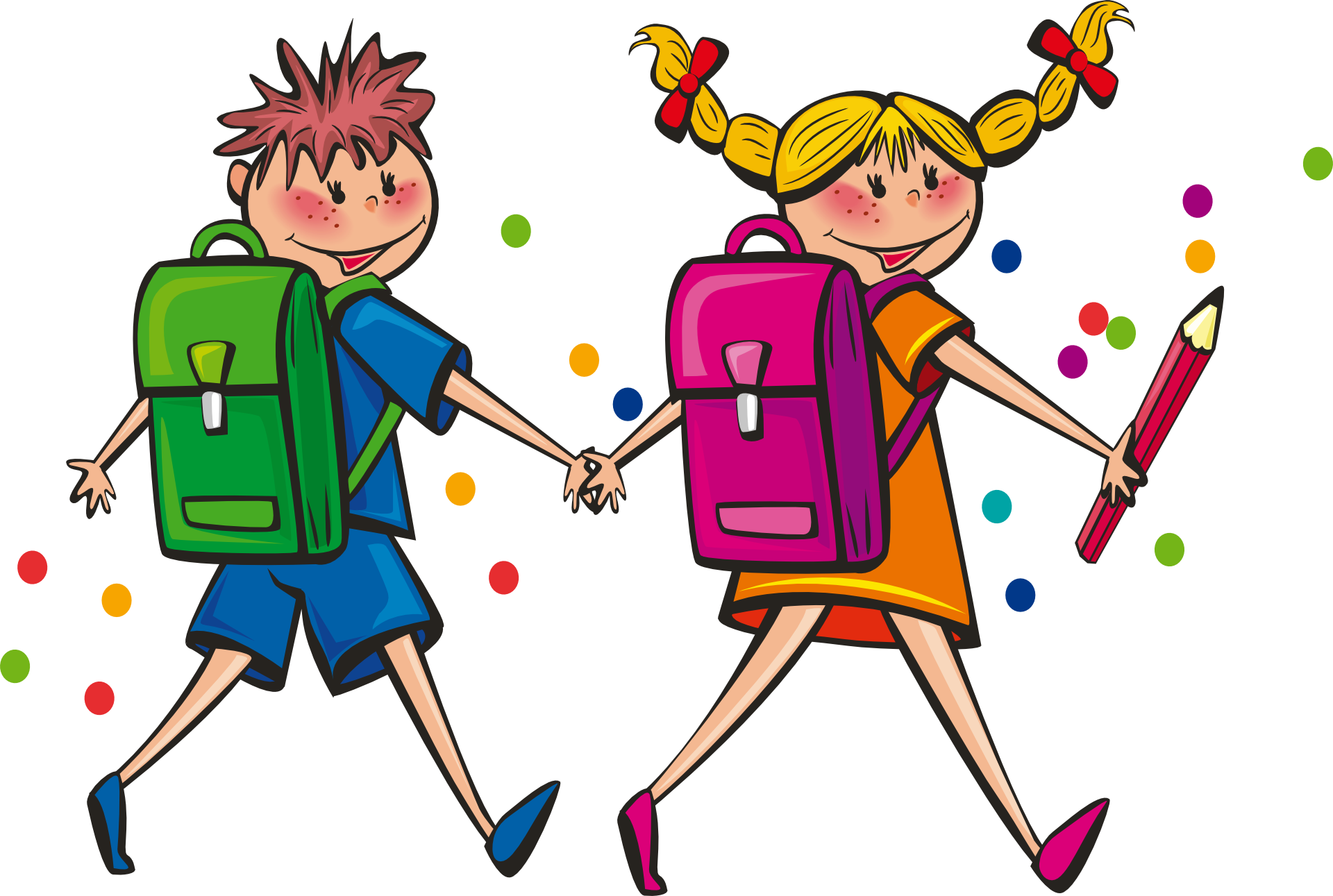 Dziękujemy!
Przygotowały:
Anna Borecka
Anna Pyć